Module 3. Soil management
Authors:
Hildur Dagbjört Arnardóttir
Institution:
Einurð & Gróandi
General Information
Substantive content:
Glossary
Understanding healthy soil; a highly integrated system
Teaching materials
Methods to rehabilitate degraded soil
Case studie
		Sepp Holzer: Lifelong innovative soil building in steep terrain
Additional materials
Imagining & Designing
Litterature list
Objectives of the training module:
Understanding the different component of healthy soil and how it works
learning about different ways to get soil back to health and fertility
seeing examples of good practices
Teaching methods:  

lectures, case studies, practical exercises, self-study of additional literature
Duration: 3 hours
Glossary
Soil management
which means:
Saving soil & keeping it healthy + functional
-   WARNING    -
Healthy soil is crucial for us and all ecosystems on land to continue  living  on  this  planet
[Speaker Notes: Soils act as sources and sinks for greenhouse gases
That means that when everything is going well carbon and other greenhouse gases are continuously extracted from the atmosphere and stored in the soil, the more soils builds up over longer time, the more is stored.
These days we are having reverse effect - we are losing soil fast and the greenhouse gasses that had been collected and stored over long time are being released out into the atmosphere.]
First we need to know what healthy soil is …
Soil is a highly integrated living system!
-   WARNING    -
Healthy soil is crucial for us and all ecosystems on land to continue  living  on  this  planet
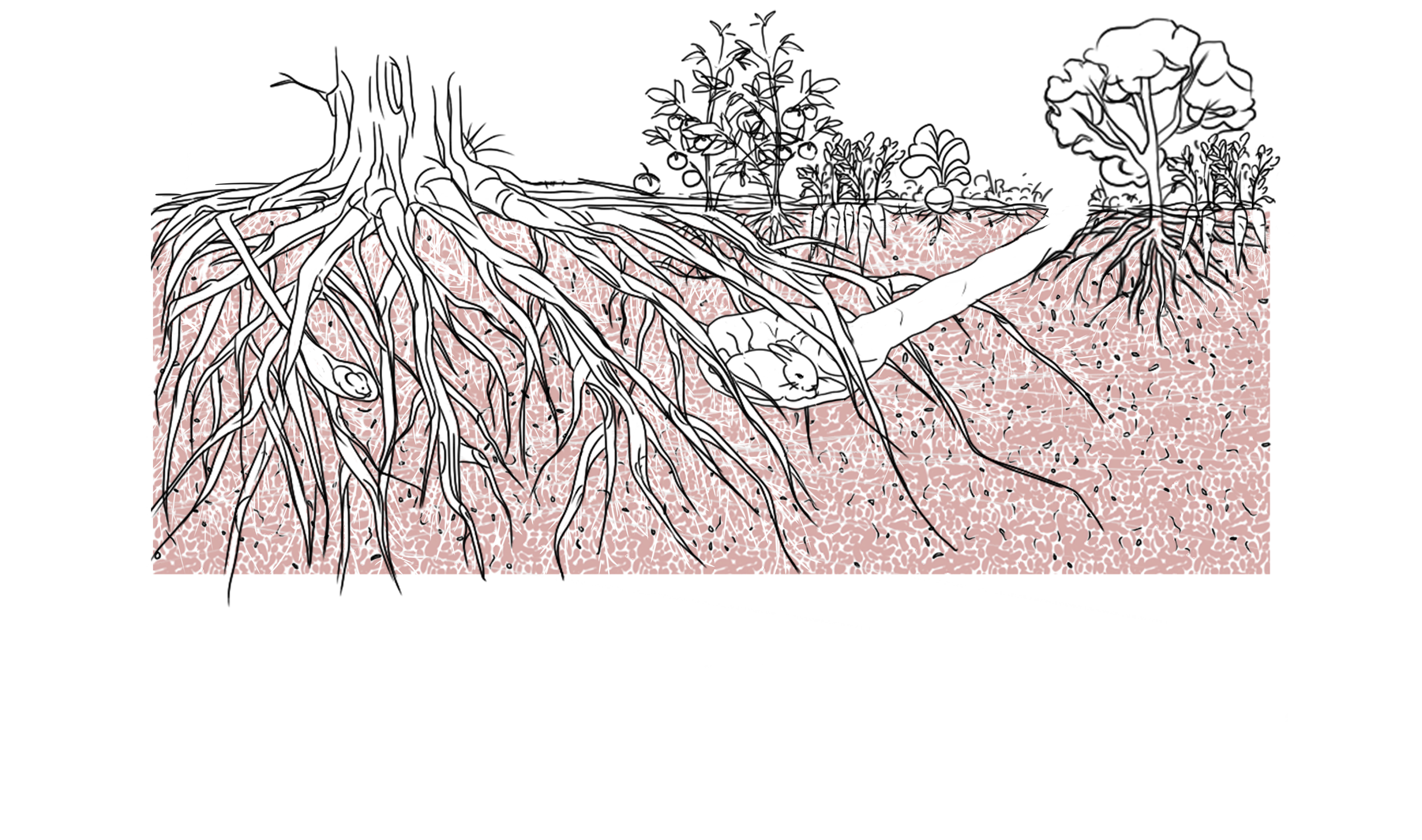 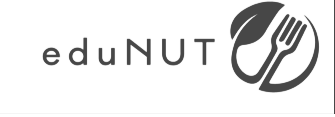 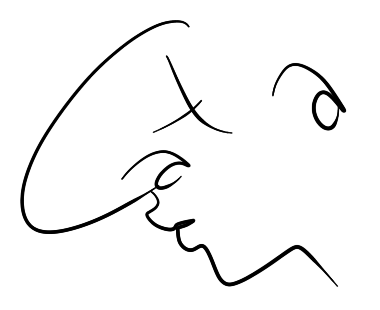 Soil is a highly integrated living system!
Let’s start by investigating the different components >>
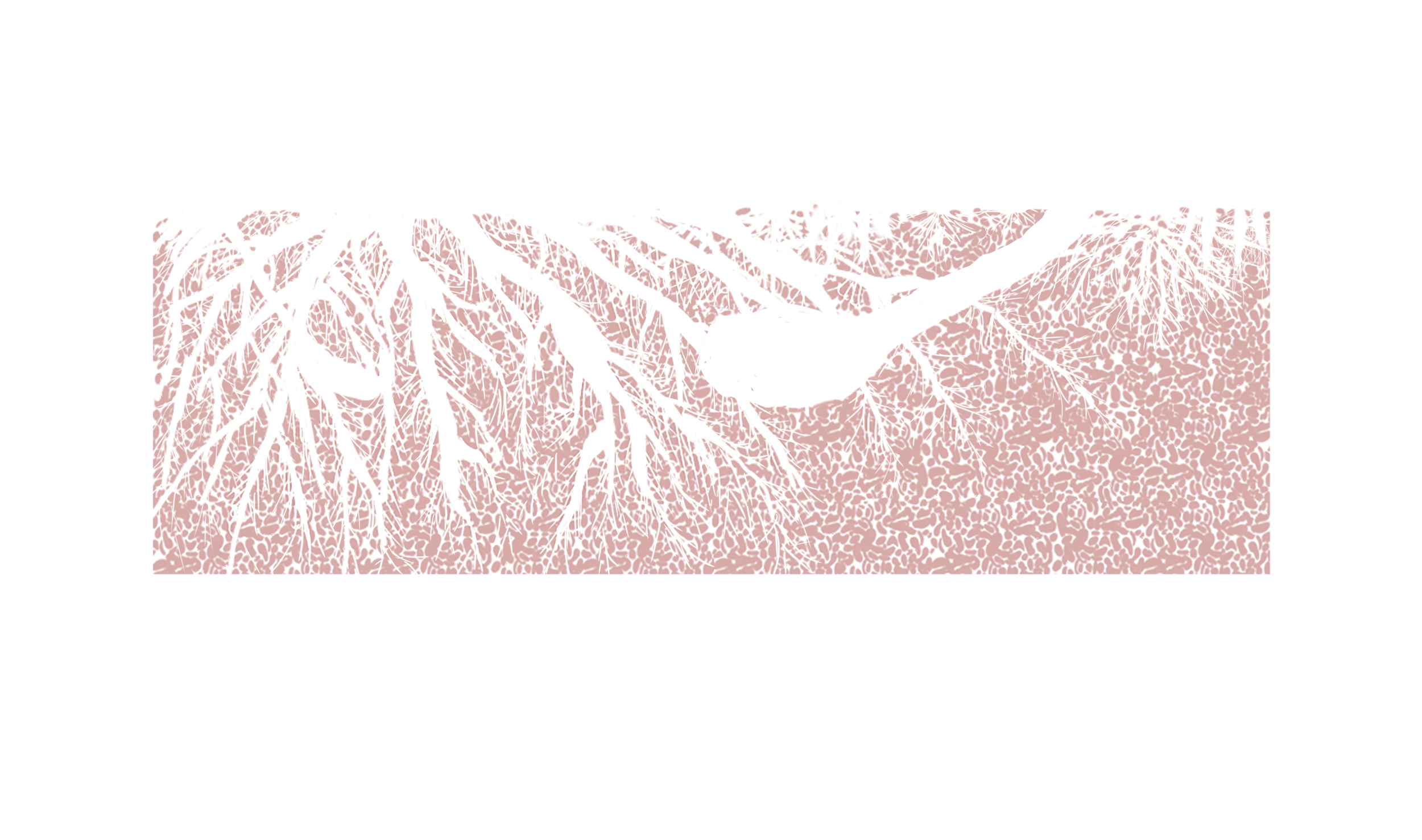 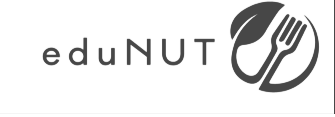 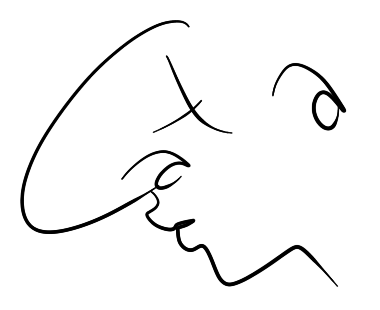 Mineral particles & rocks
Functions:
Soil structure & bearing
Contains minerals needed for living beings
Feeds soil microbes
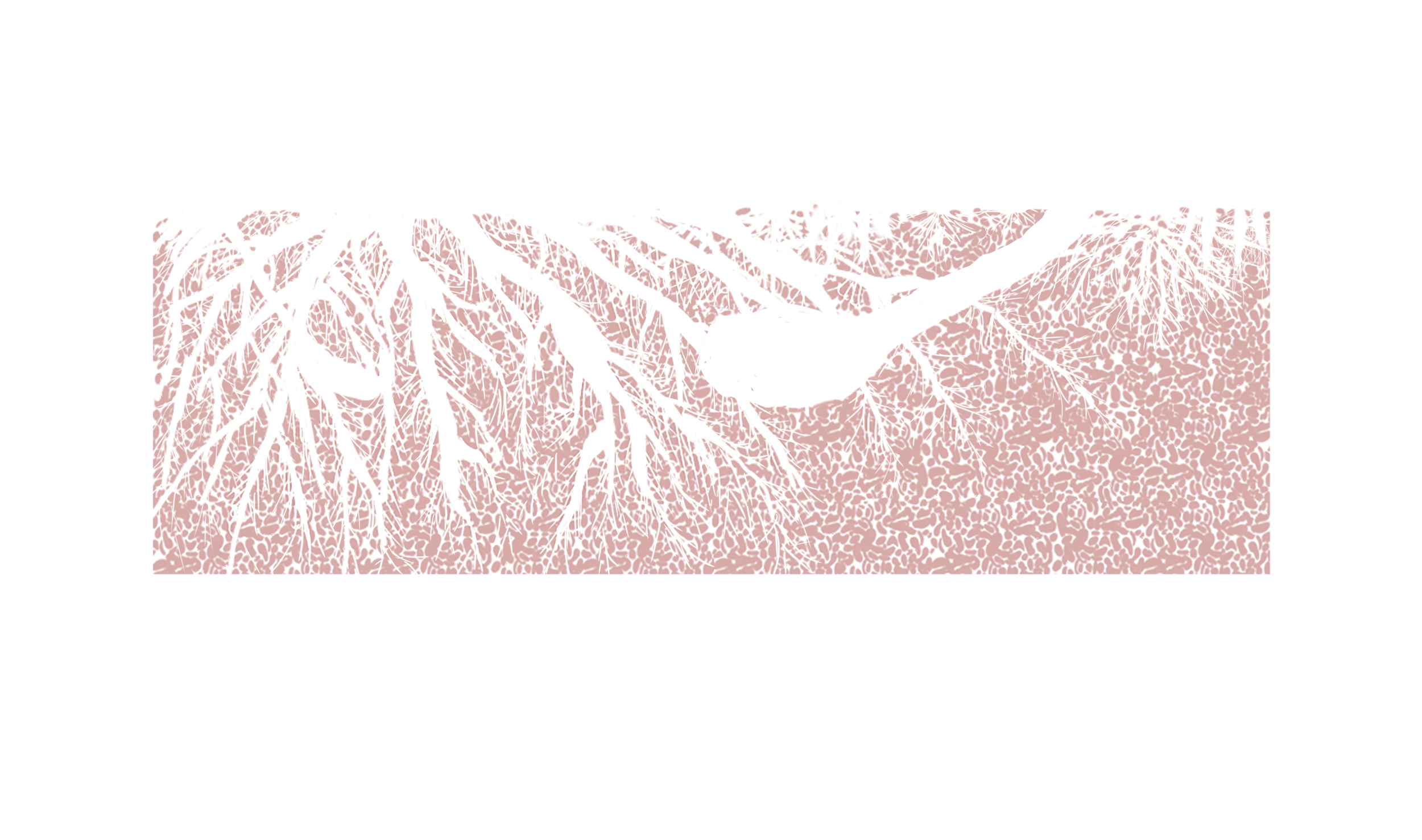 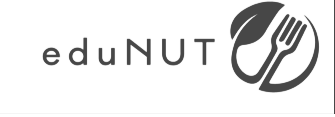 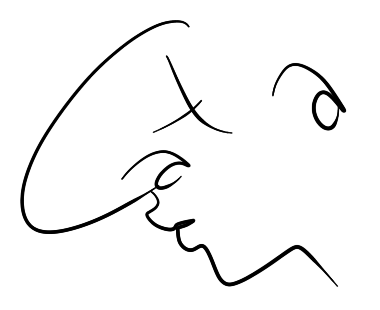 Organic material
Functions:
Food for soil life, released slowly when it’s breaking down
Builds soil structure by gluing mineral particles together into aggregates.
Holds moisture
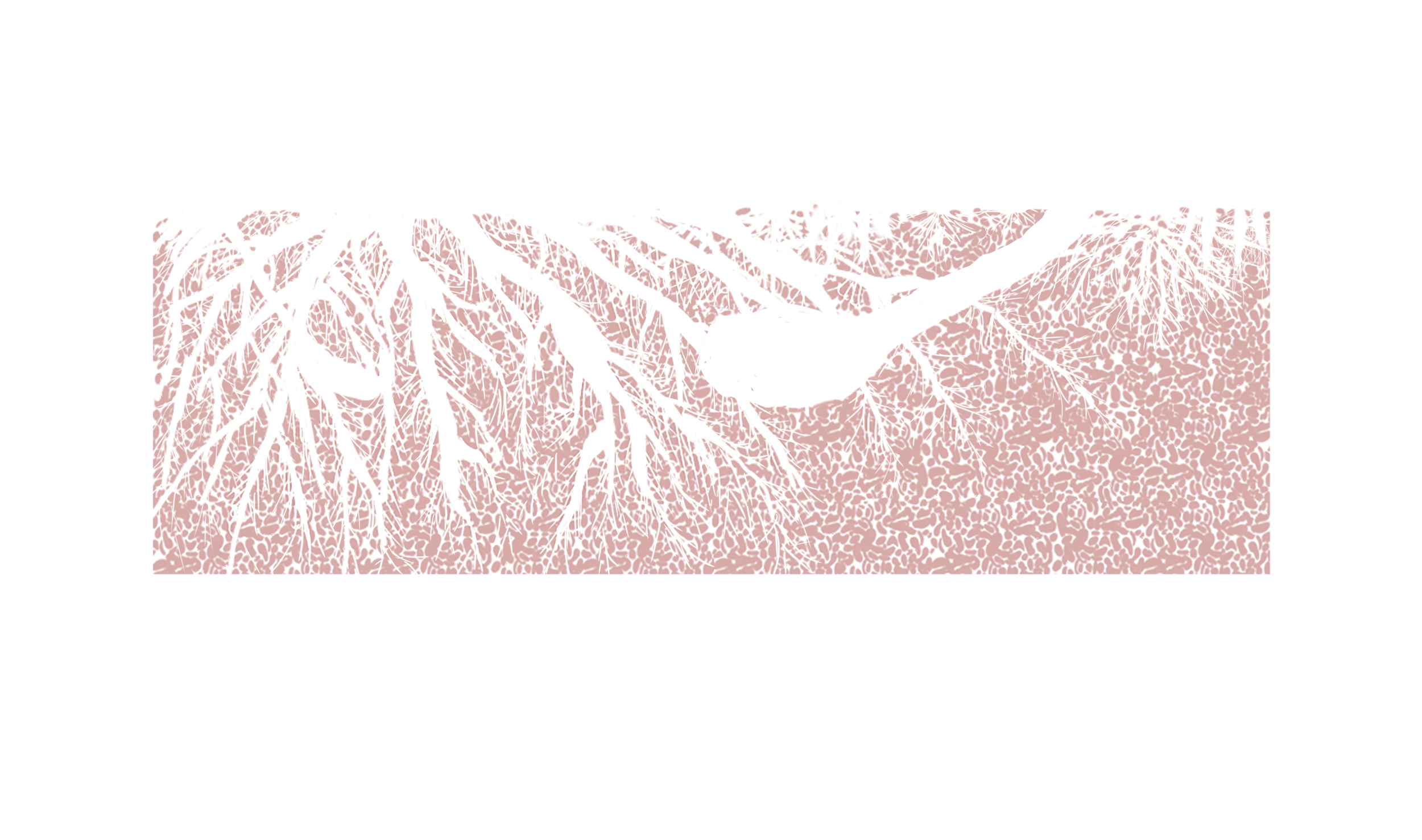 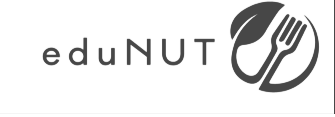 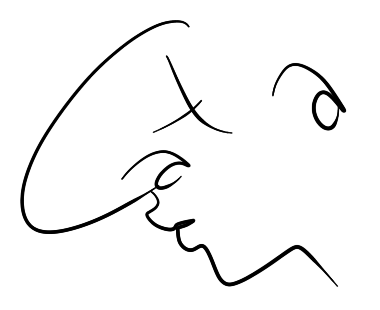 Air & Water tunnels
Functions:
Transport air and water to all parts of the soil, allowing roots and living beings to breathe and drink.
Nutrients solve in the water and become available to plants
drain away excess water
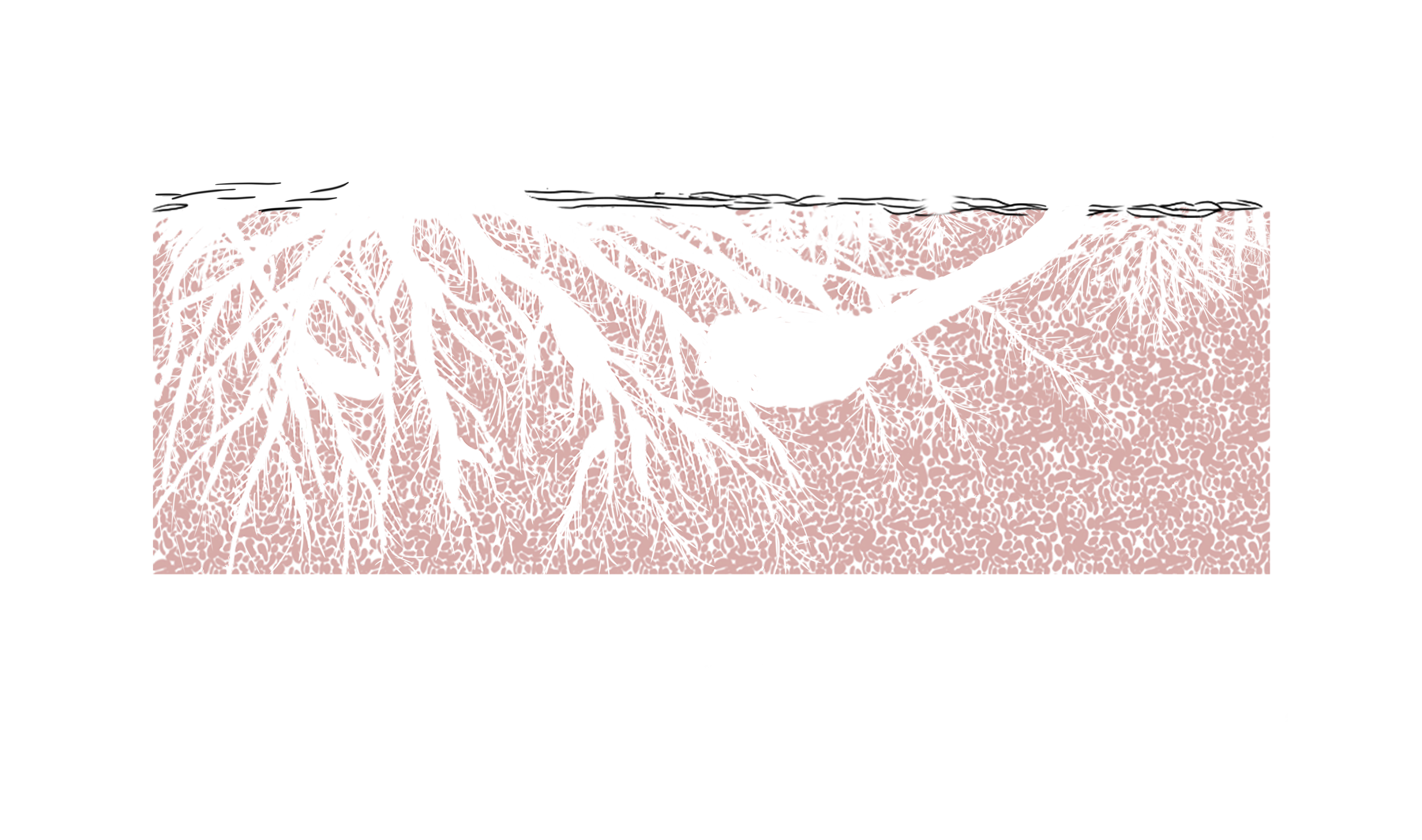 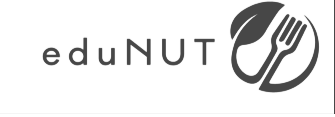 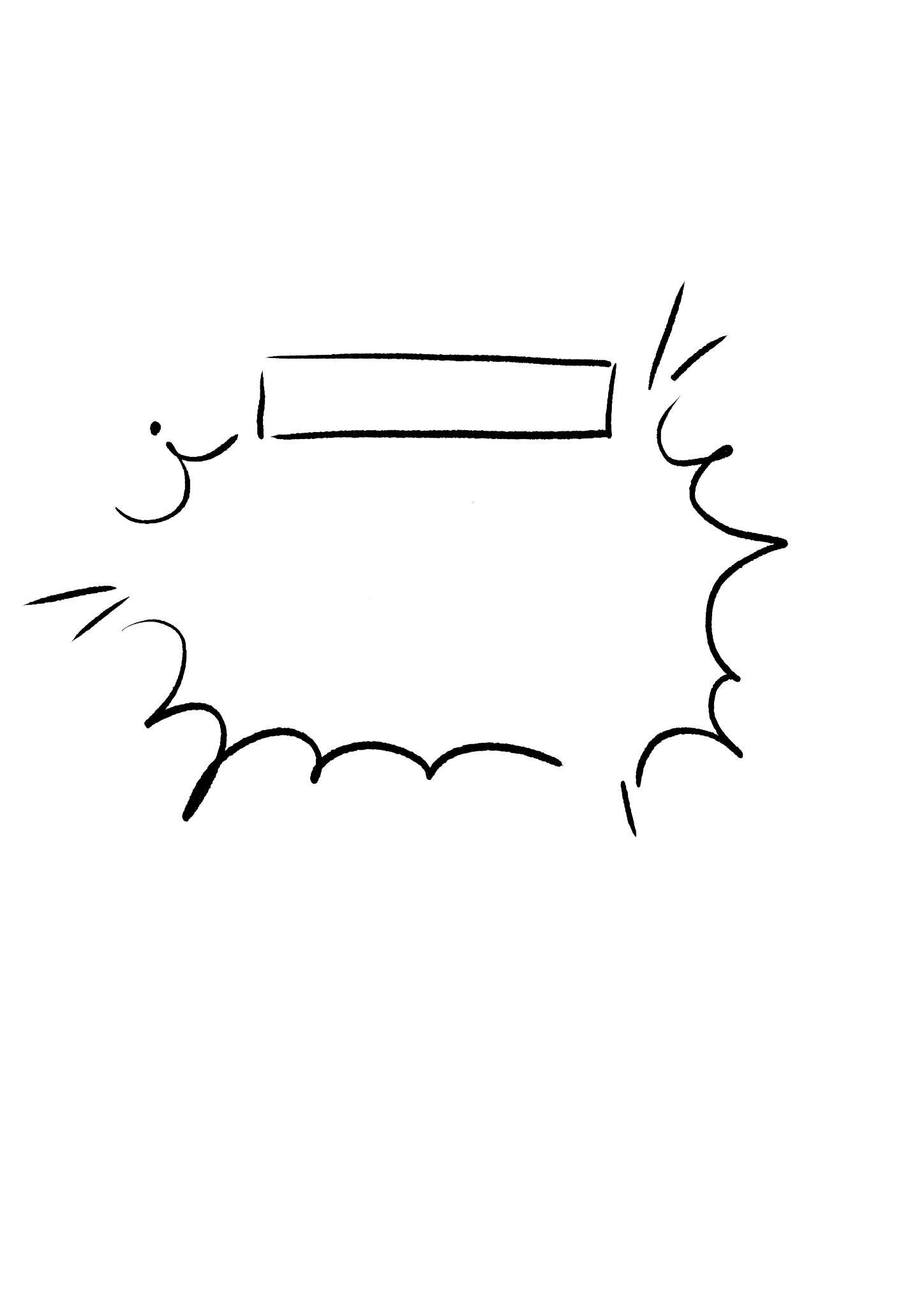 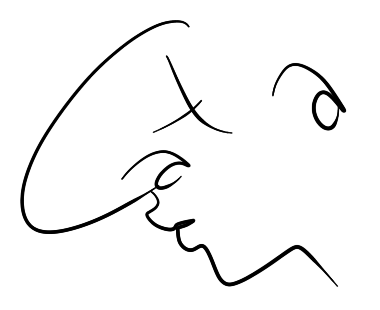 Humus layer
without humus layer
Functions:
Keep soil from eroding away
Sunscreen for the microorganisms (they will die in sun)
Keep moisture in the soil
Breaks down (with the help of soil life) and adds 			fertility to the soil
Red alert! The soil ecosystem will activate it’s fastest soil saving heroes to sprout immediately & cover the soil fast and efficiently. Some call them “weeds”
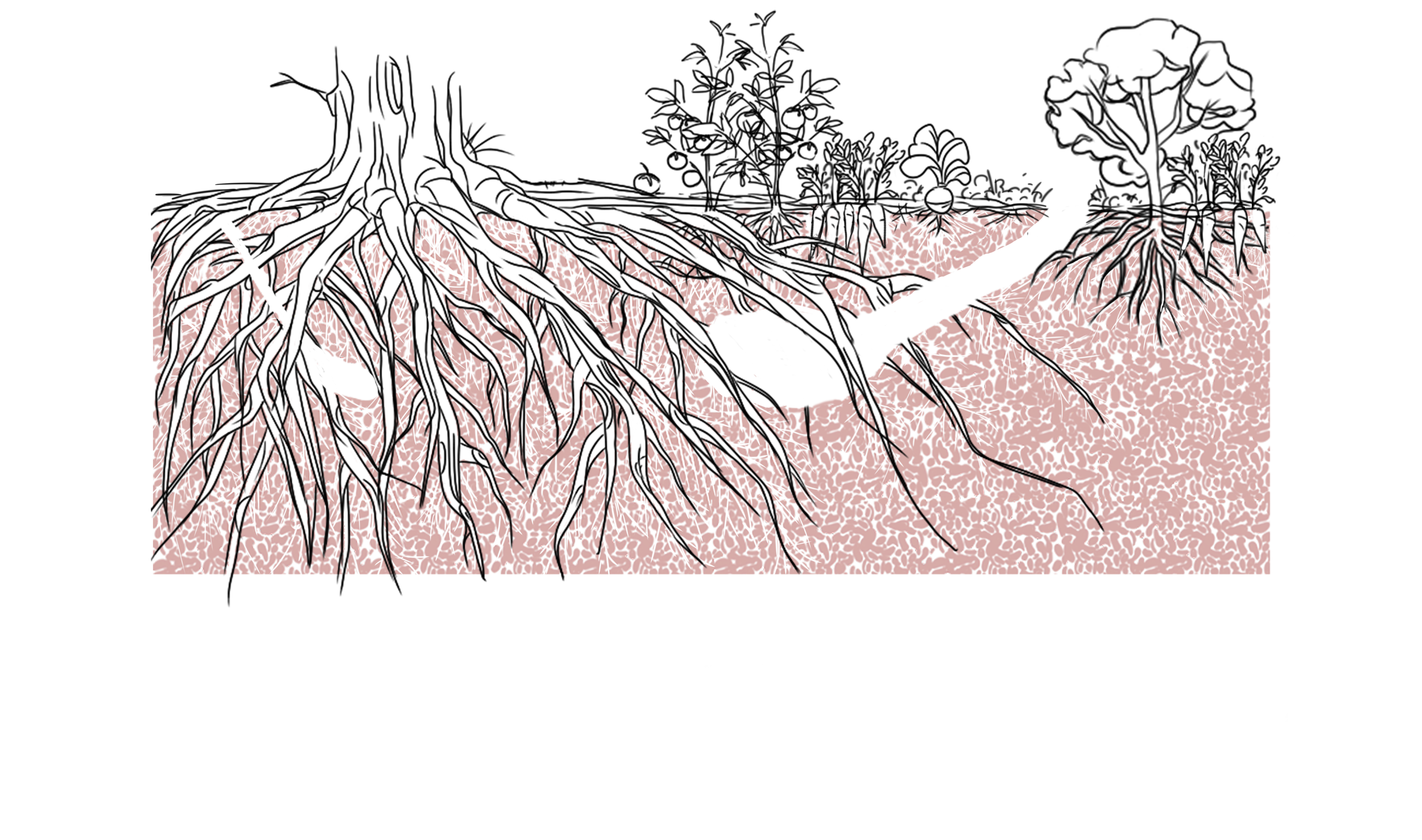 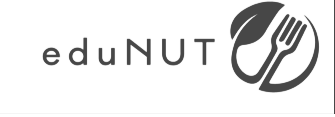 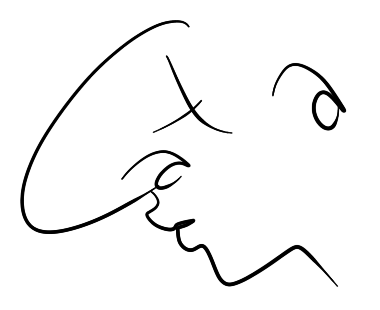 Roots
Functions:
Keep soil from eroding away
Make soil structure by constructing tunnels
Add organic matter & nutrition to the soil when they die / are trimmed / grazed
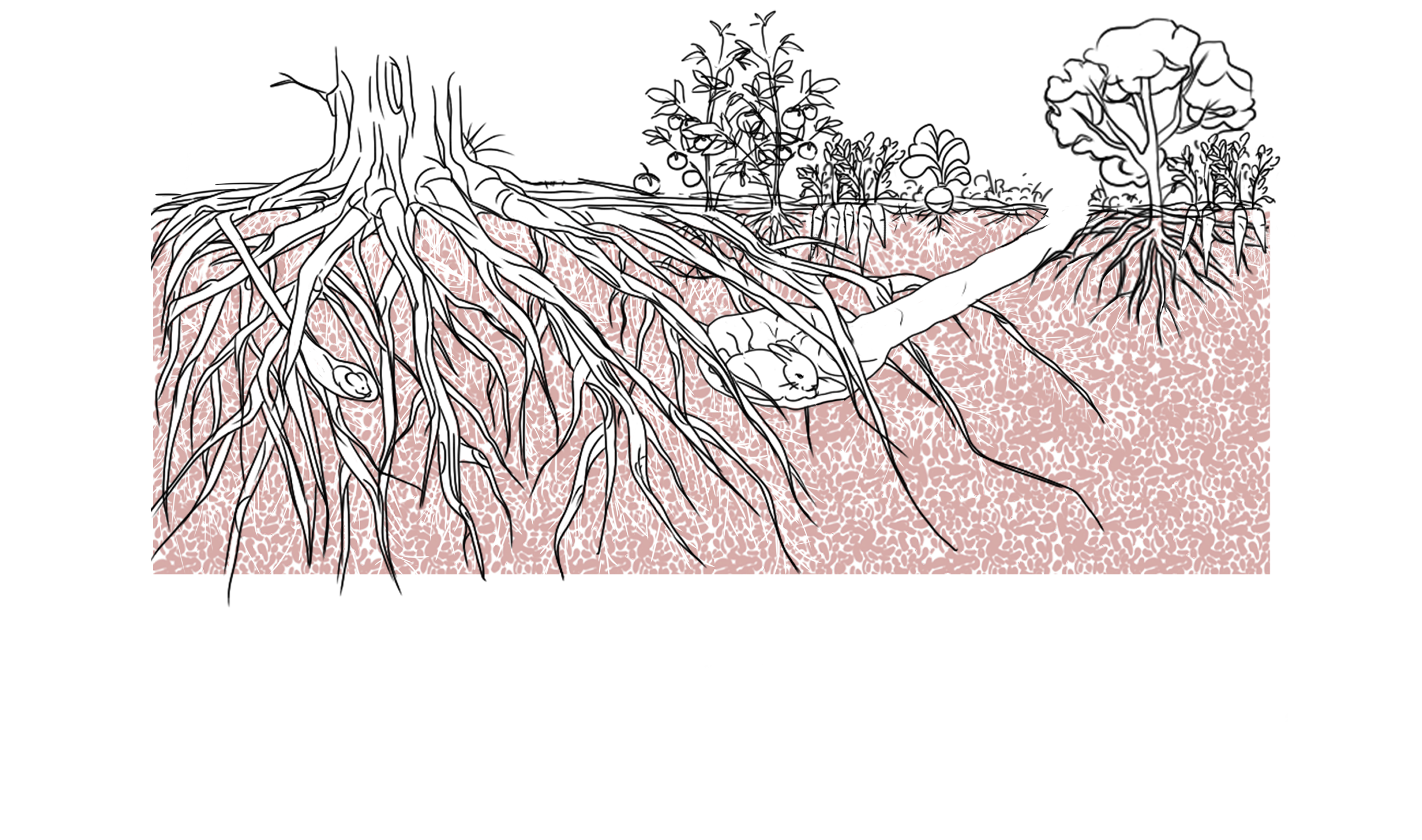 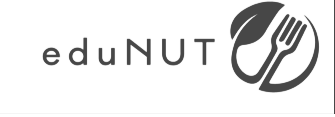 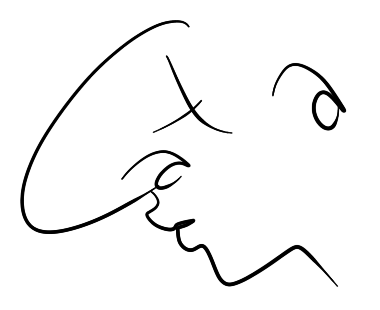 Bigger animals
Functions:
Mixing soil and moving soil upwards to the surface, making nutrients available to the soil life and roots in the top layer
Increase moisture
Carbon storage increase & nutrients contents in general
Soil bacteria & fungi network density increases
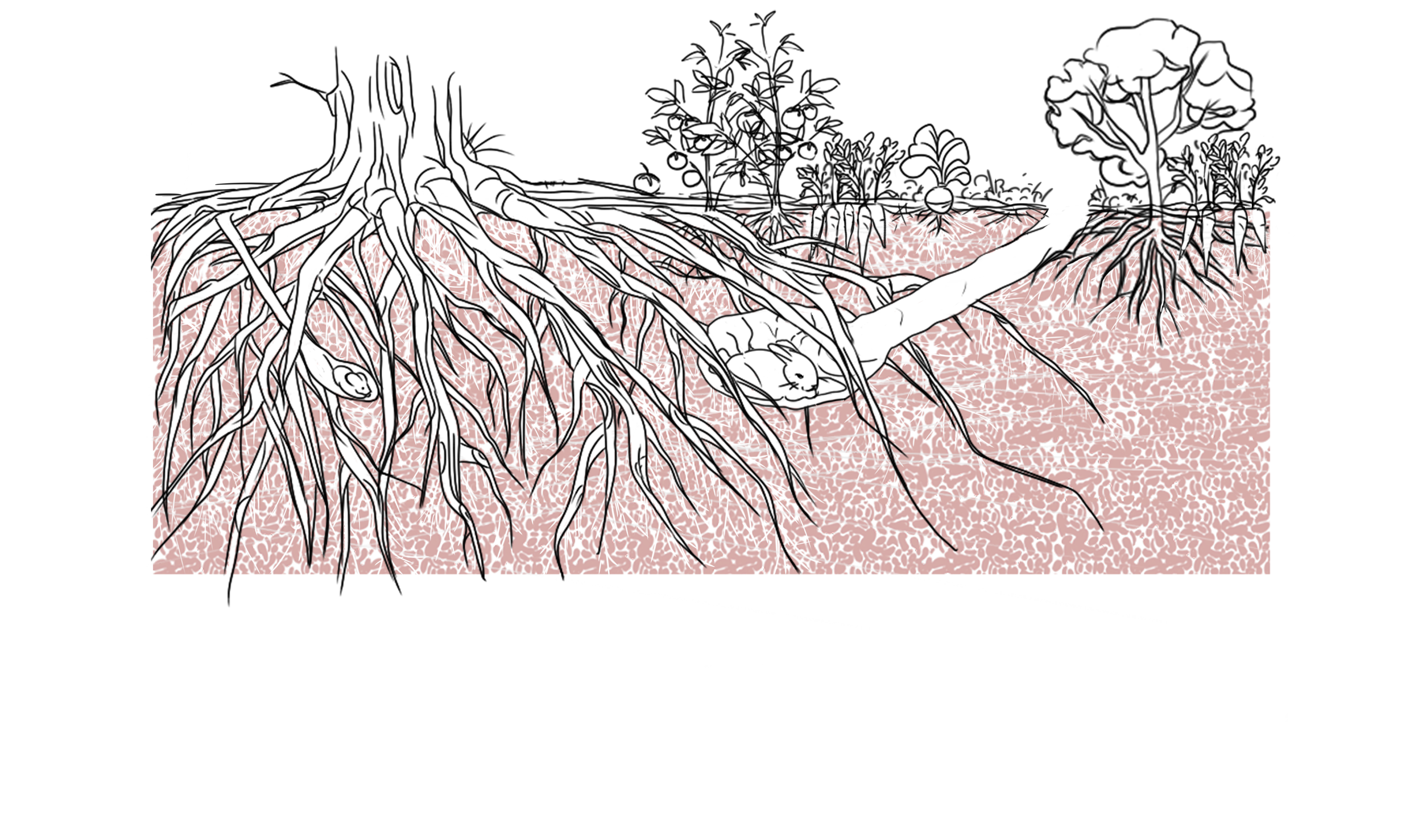 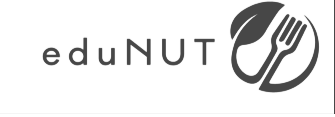 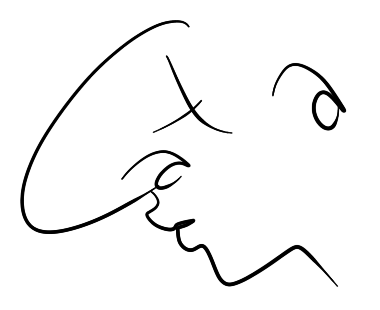 Mycilium (Fungi)
Functions:
Break down organic matter
Break carbon & protein into simple sugars - make it accessible to others
Tight co-operation with plant roots, exchange of “goods”
Communication network between plants
Distribute nutrition & sugars between plants - helping those that are in need
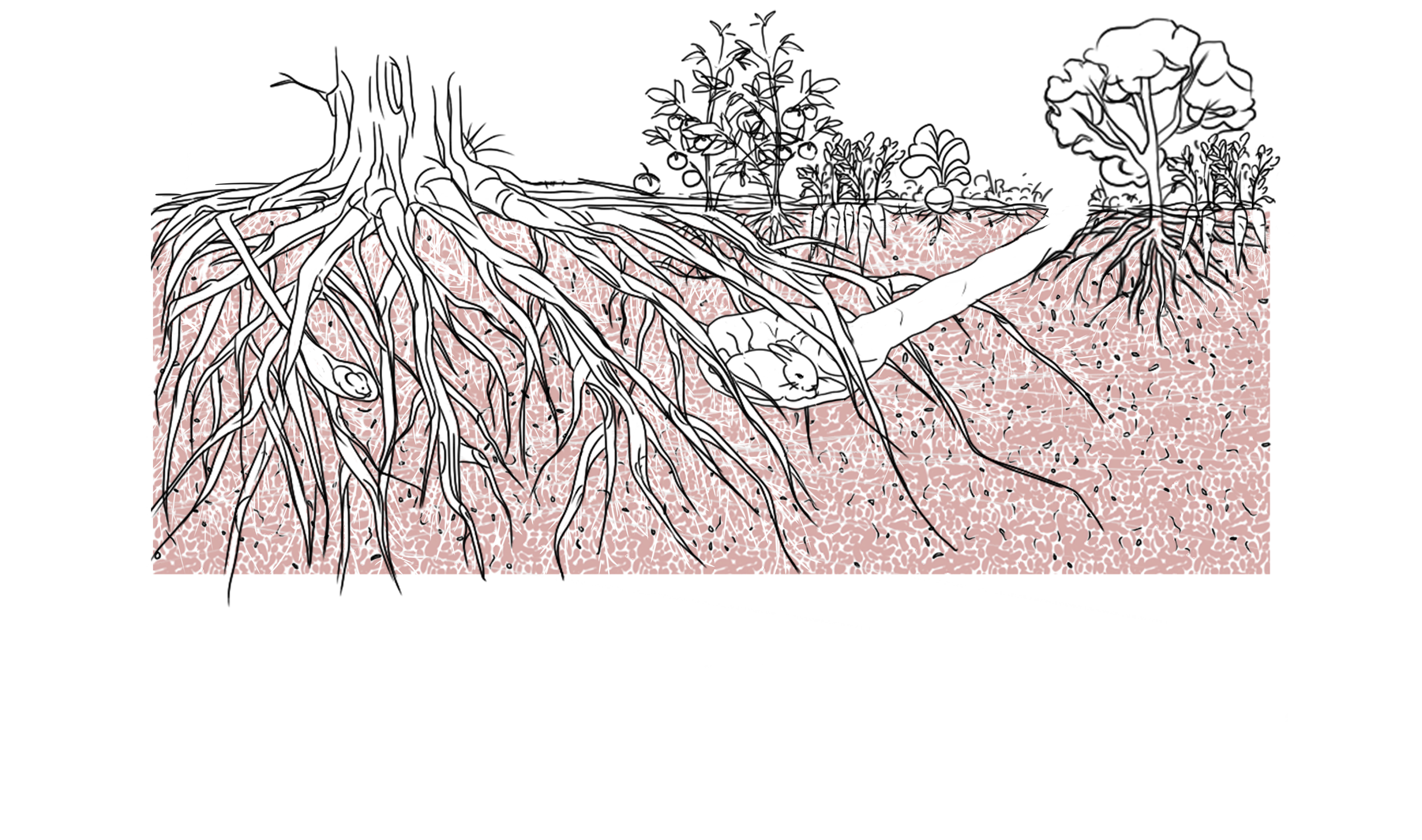 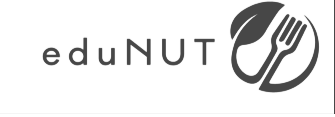 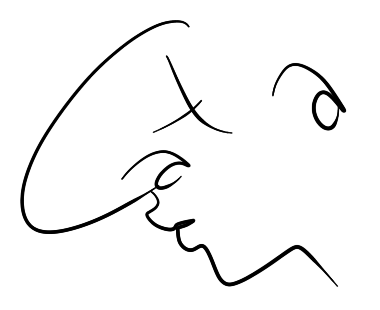 Small & tiny beings
Functions:
Make the soil functional !
Investigate them further  
by looking closer!   >>
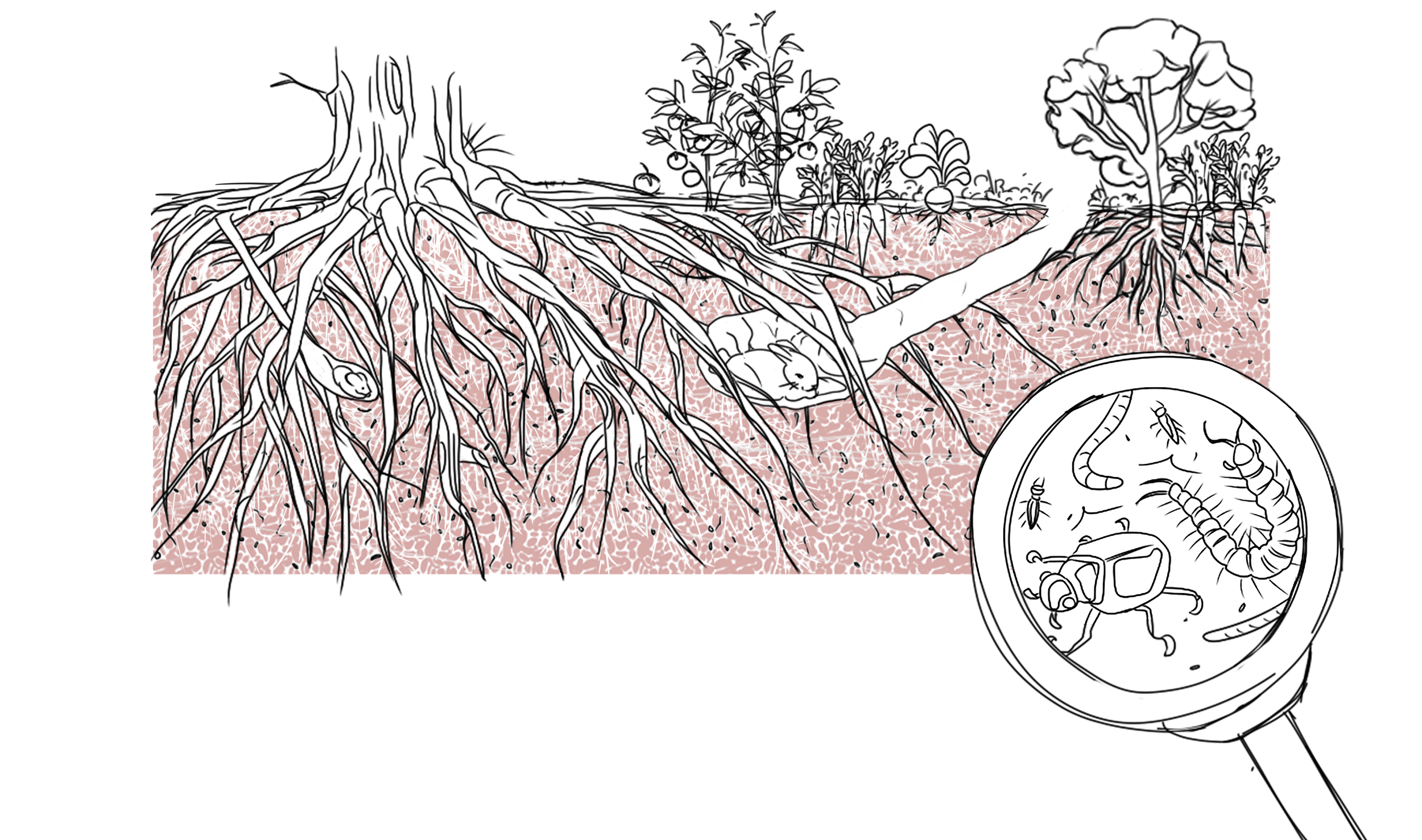 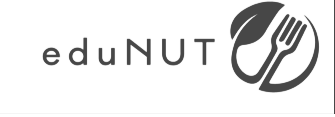 Insects & invertebrates
Functions:
Break down organic matter
Mix the soil & distribute nutrition
Dig tunnels - make airways and structure in soil
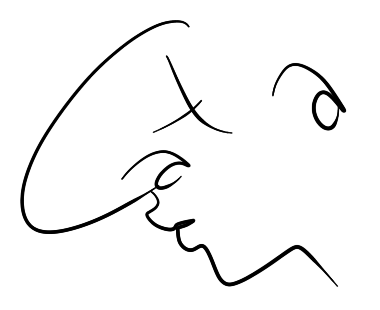 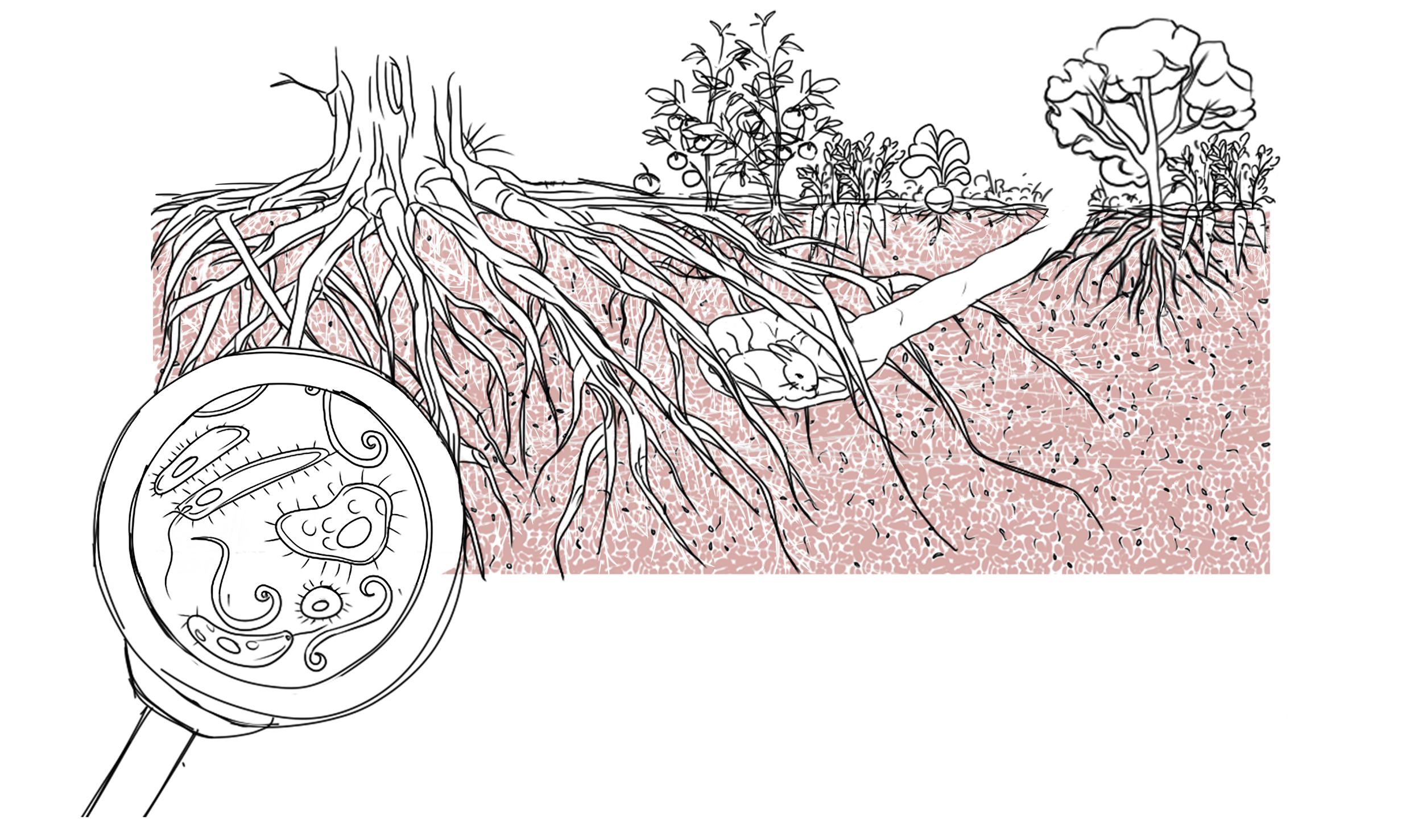 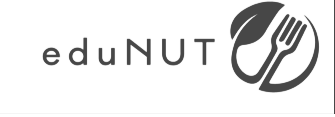 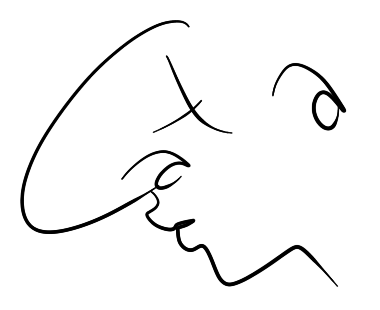 Micro- & meso organisms
Functions:
Make nitrogen available for plants
Break down organic material
Break down rock!
Teaching  materials
How to save soil that is in trouble?
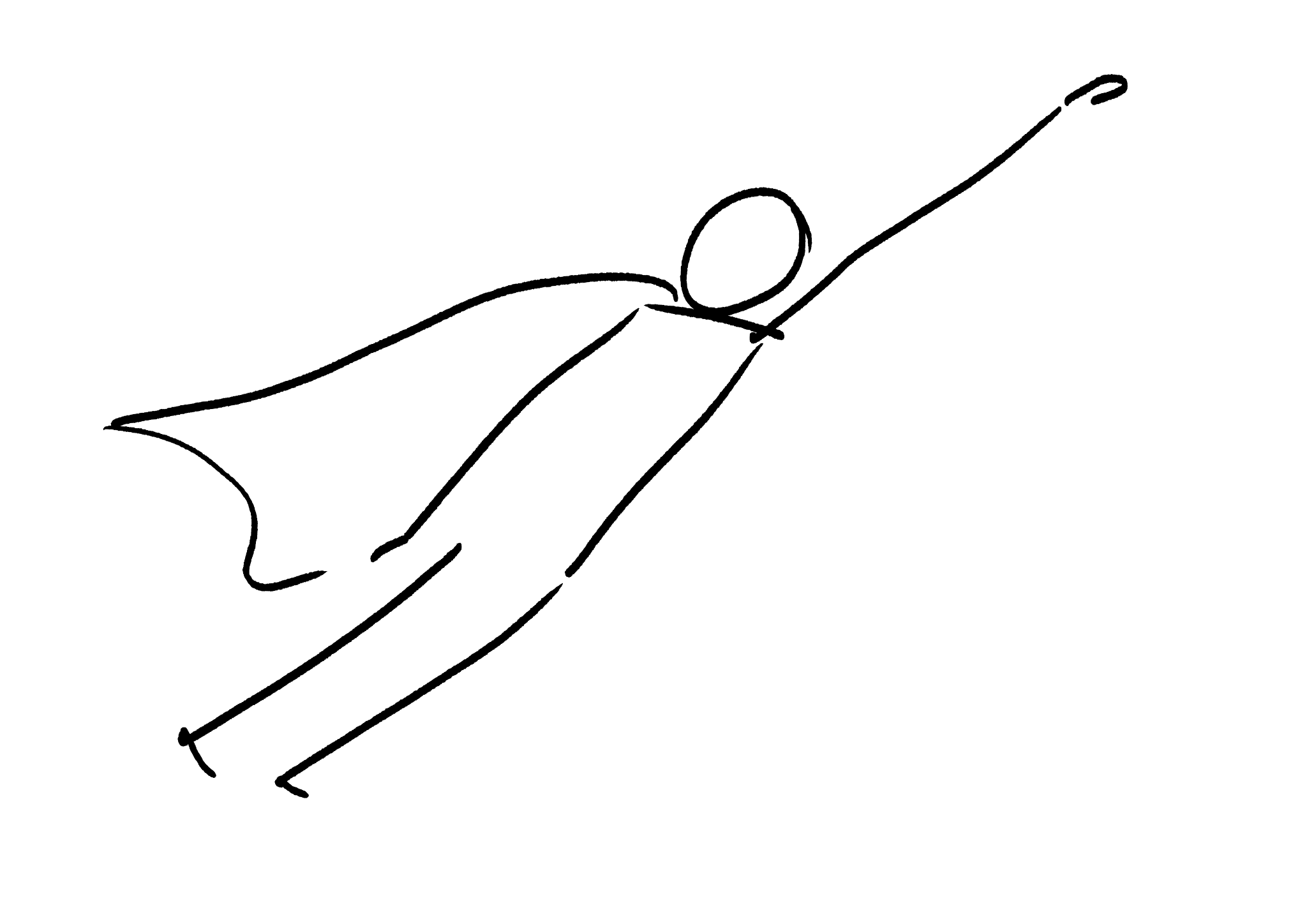 RED ALERT!
Bare soil  (you can see the soil without digging)
Artificial fertilizer 
Biocides  (chemicals to kill insects or “weeds”)
Dry & cracking soil
Compacted soil
Erosion
Little or no soil life (worms, insects…)
Streams & rivers around lacking life
Plants grow poorly
Soil hero:
“Let’s go and save that soil !”
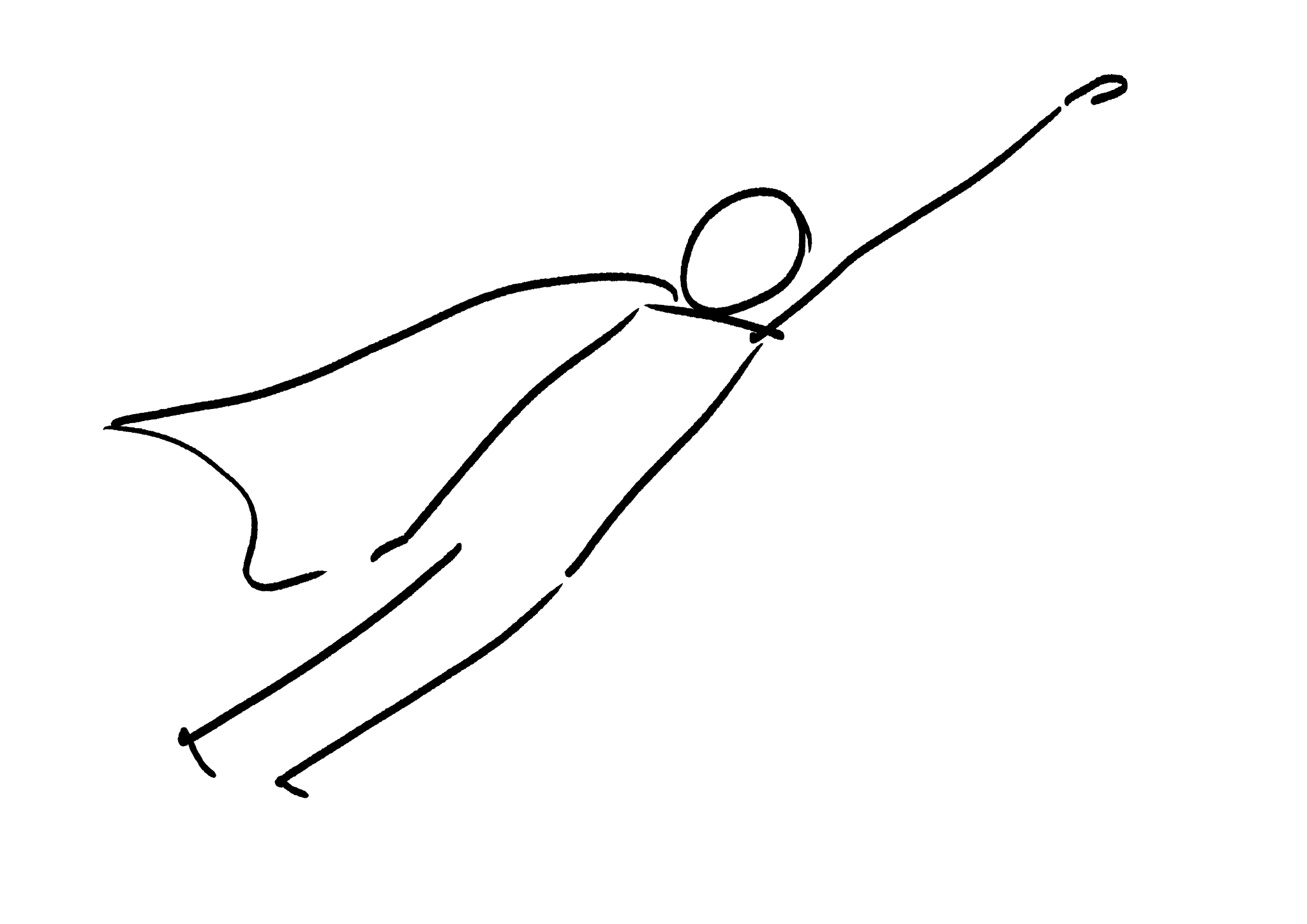 Soil hero
Add more organic material 
Anything that was alive and doesn’t have any poison in it
For example:
▸ manure  ▸ compost ▸ plant parts ▸ wool ▸ straw ▸ grass clippings 
▸ branches ▸ leaves ▸ wood shavings ▸ wood chips ▸ sawdust 

When?
If plants grow slowly / the soil is dry or compacted /when there’s little soil life / when quitting artificial fertilizer.
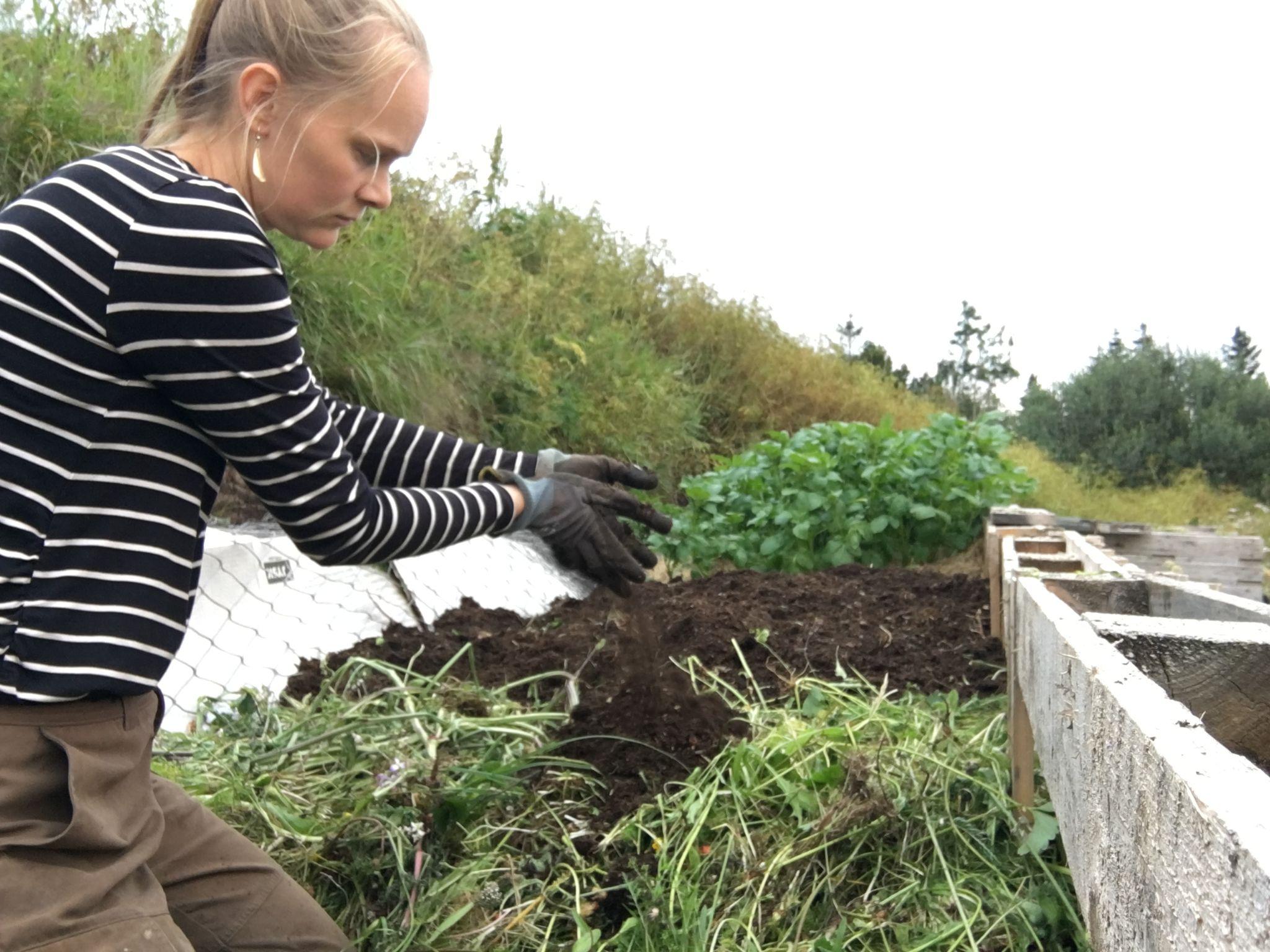 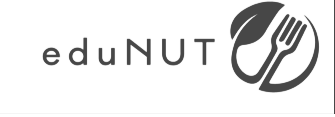 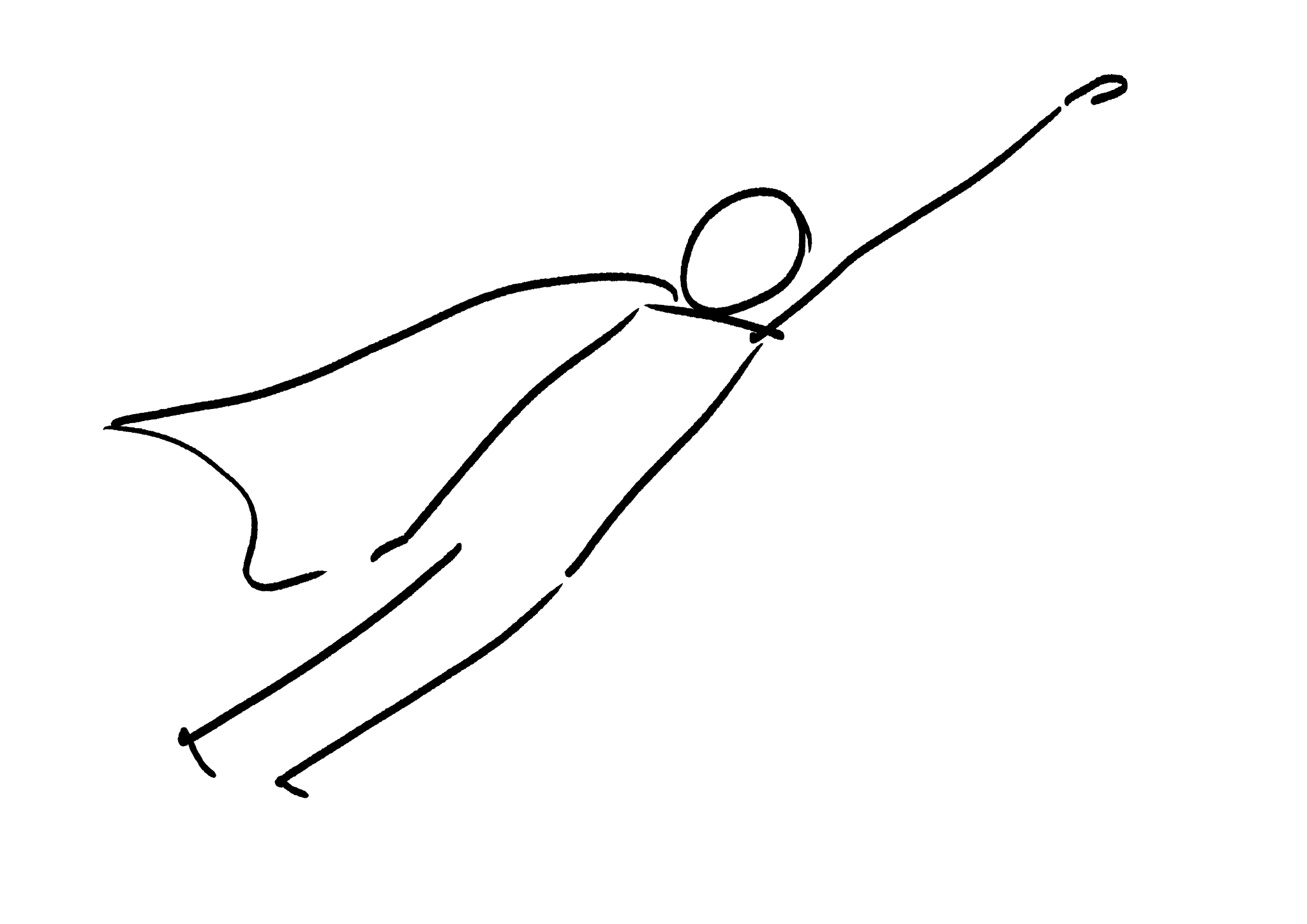 Soil hero
MULCH = add organic material on top
Anything that was alive and doesn’t have any poison in it.  
For example:
▸ Hay  ▸ wool ▸ straw ▸ grass clippings ▸leaves ▸ wood shavings▸ sawdust 

When?
Always! Soil in nature always has a layer of organic material on top - crucial for water regulation, shading out sunlight for the soil life to thrive etc.
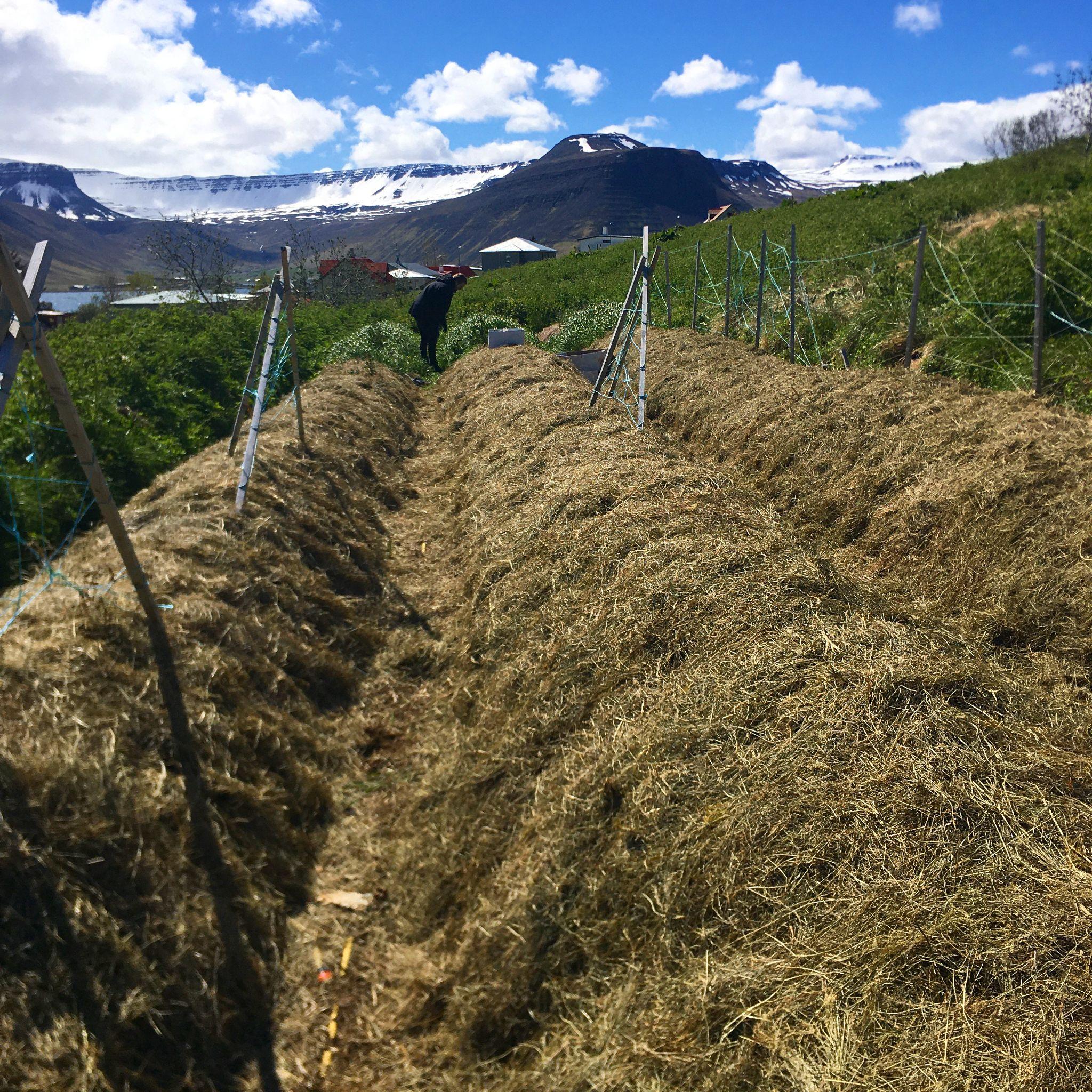 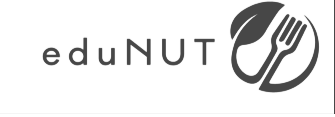 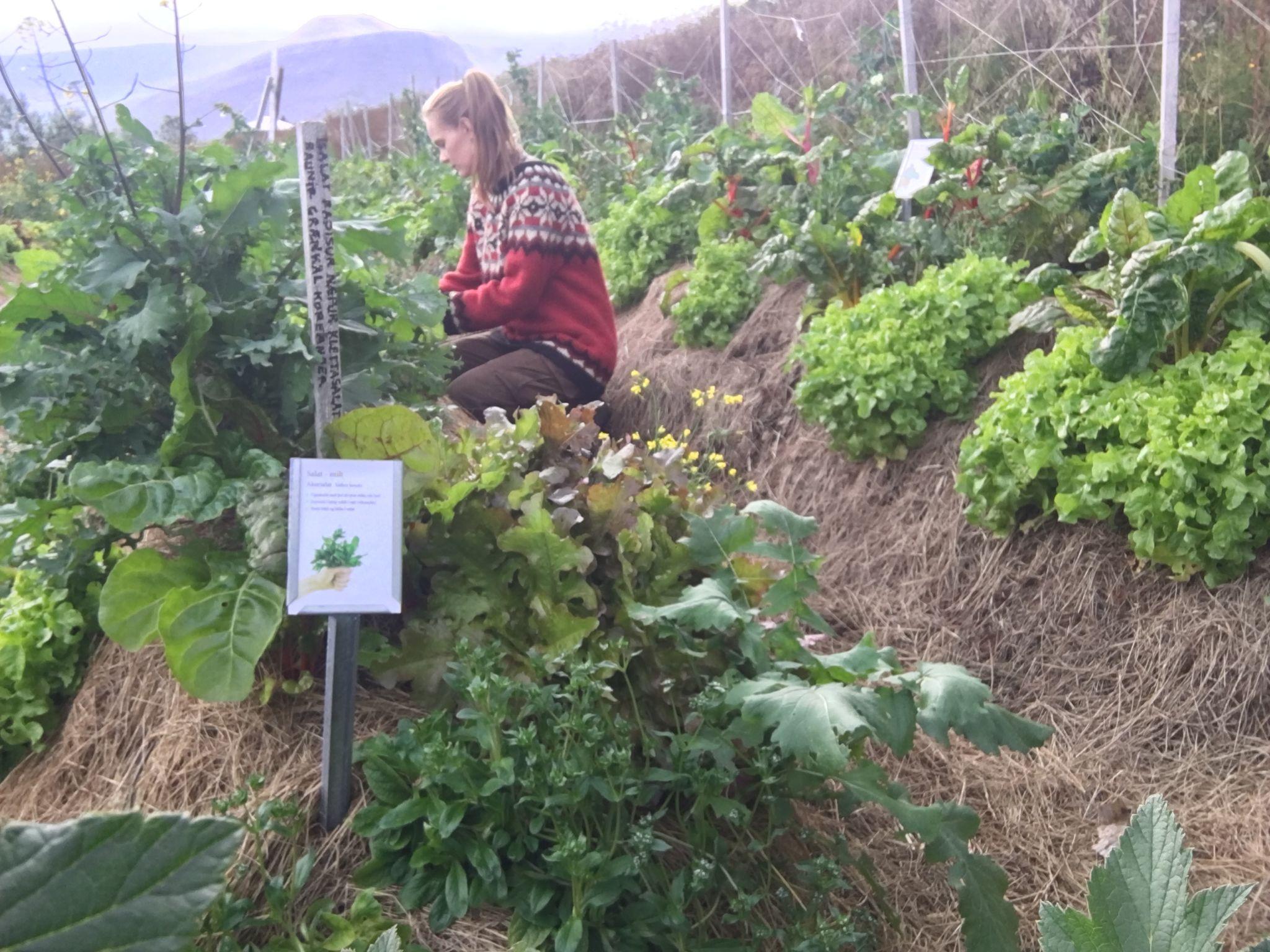 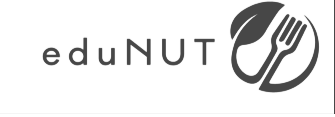 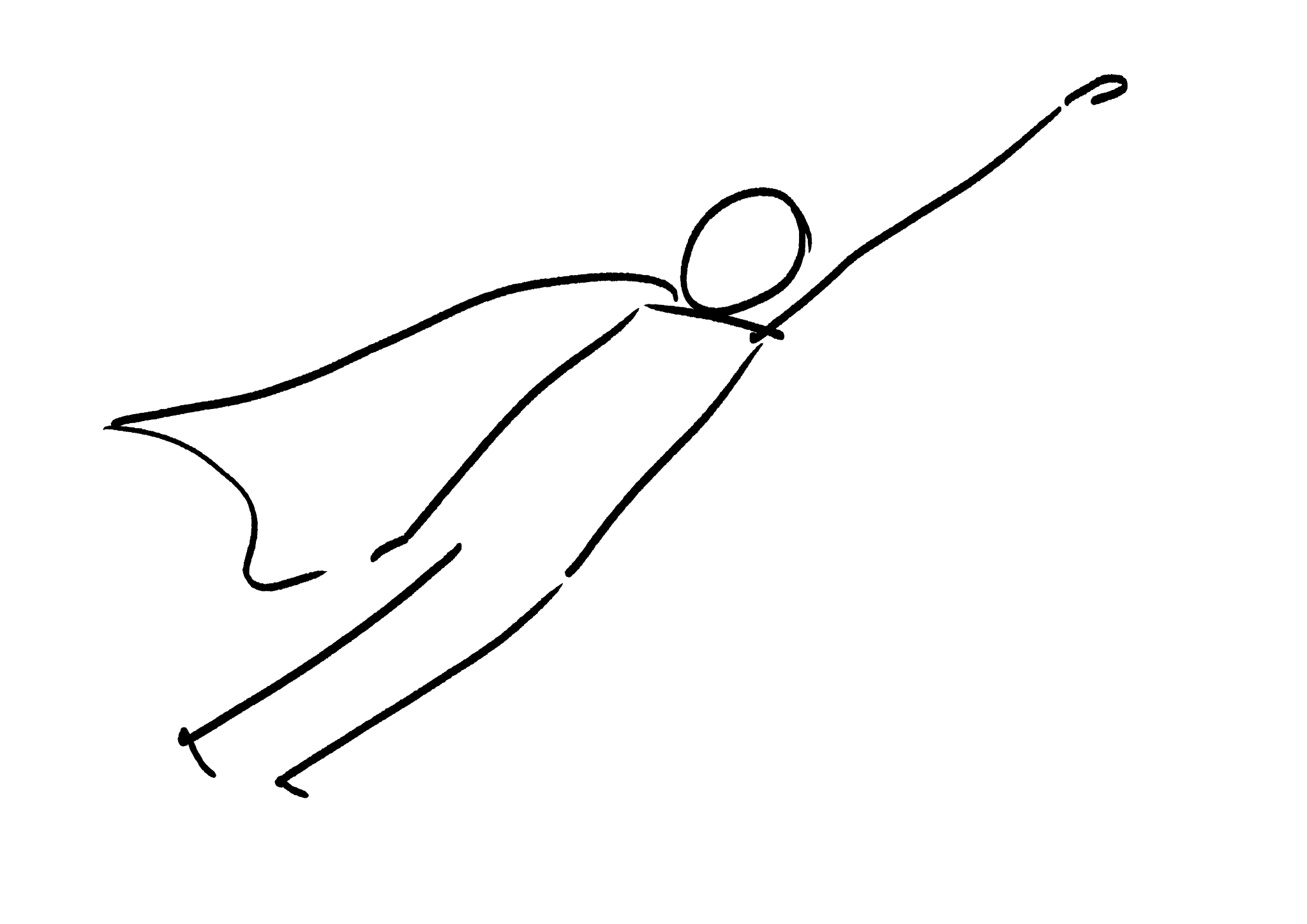 Soil hero
Landshaping 
Adjusting landforms so that they’ll function better.  Land chiropractics.  
Water retention techniques also tend to prevent erosion by slowing down the water and build up fertility in the soil.
When?
Flat land ▸ Hugelkultur
Slope ▸ Terraces, swales or terraces with swales
Farm scale ▸ Yeoman’s Keyline Water Harvesting, series of smaller dams
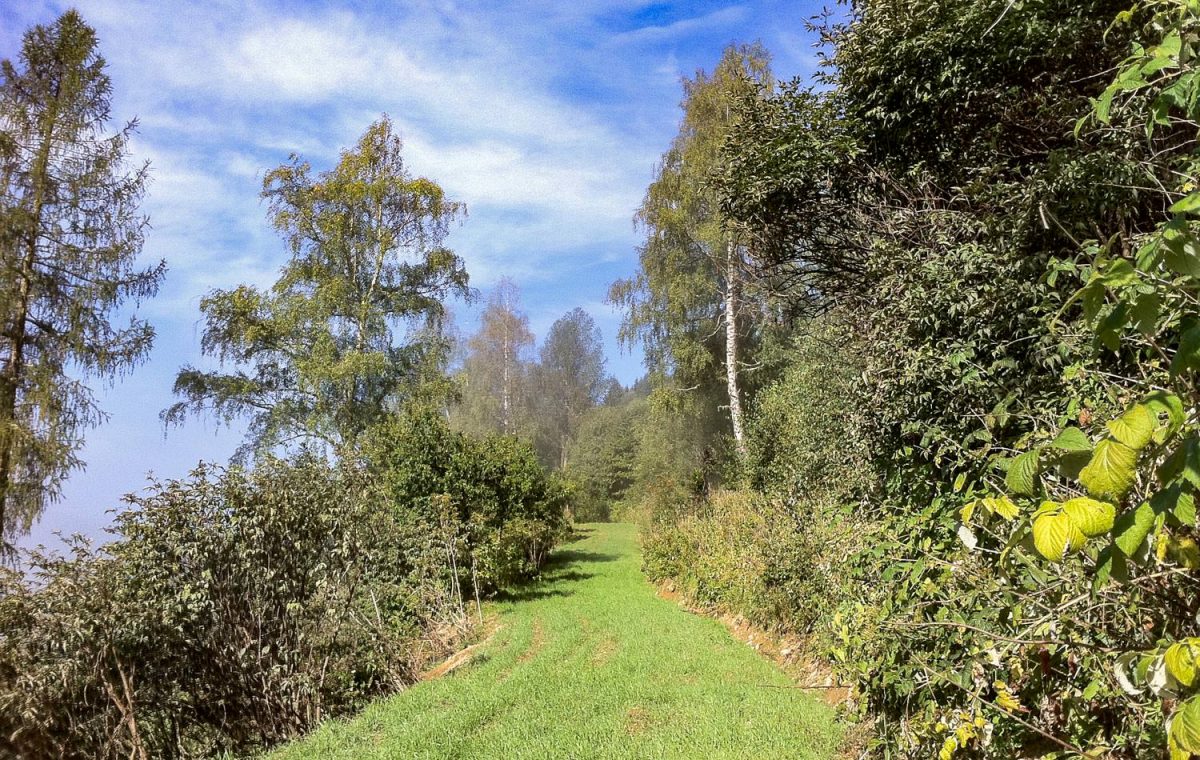 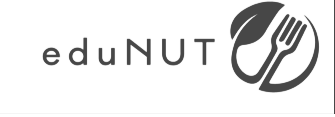 https://krameterhof.at/en/
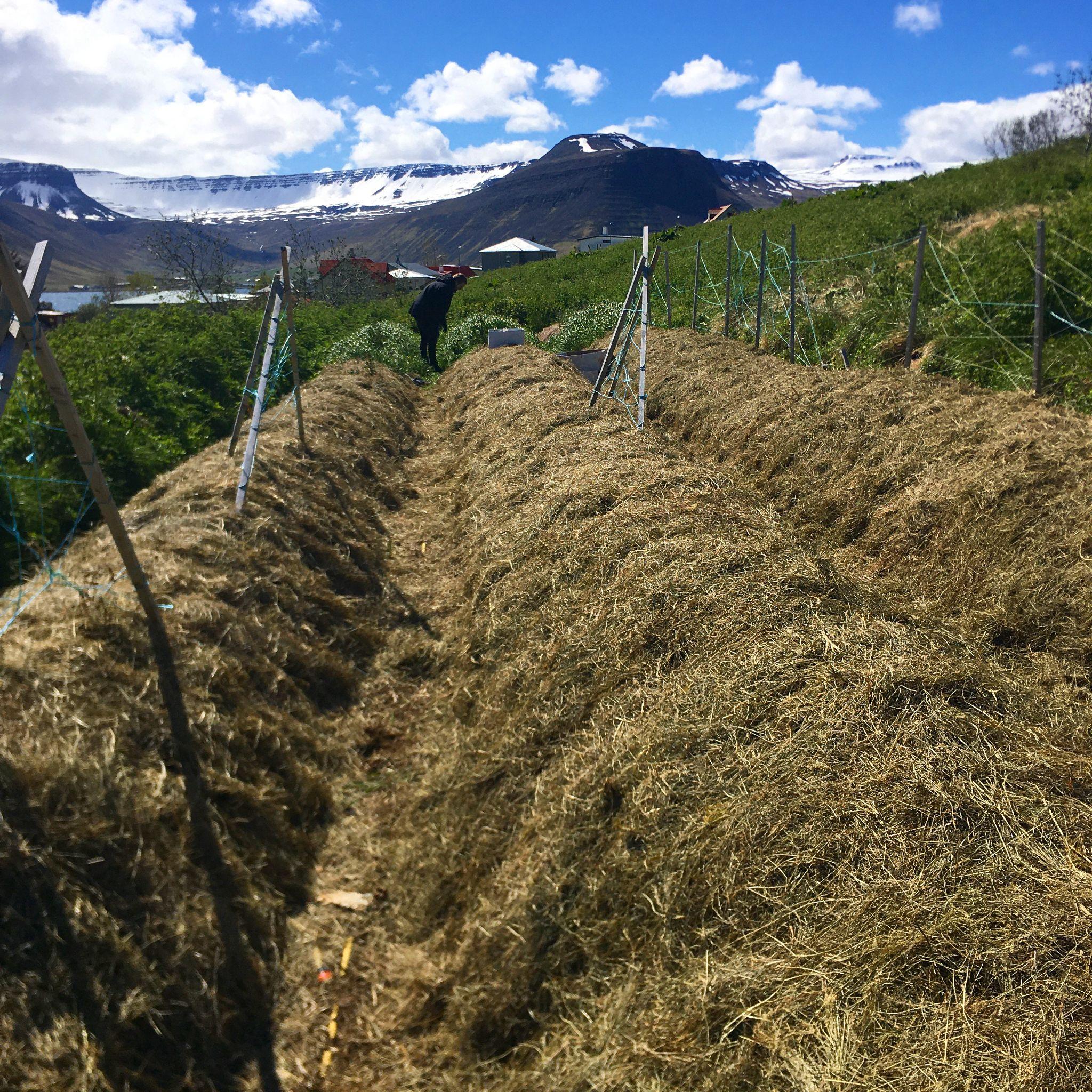 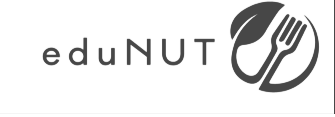 Swales
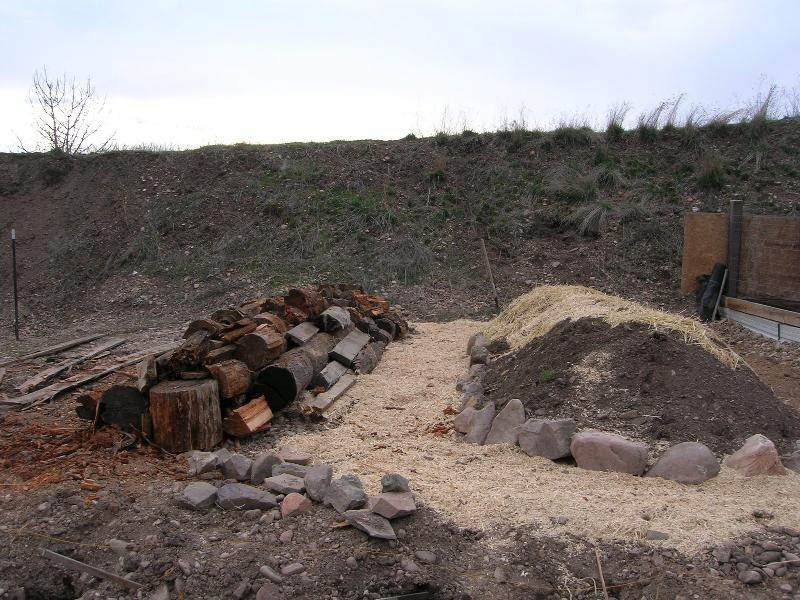 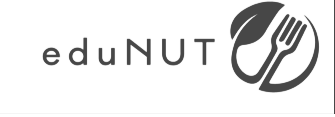 Hugelkultur
Caleb Larson
hugelkultur forum at permies
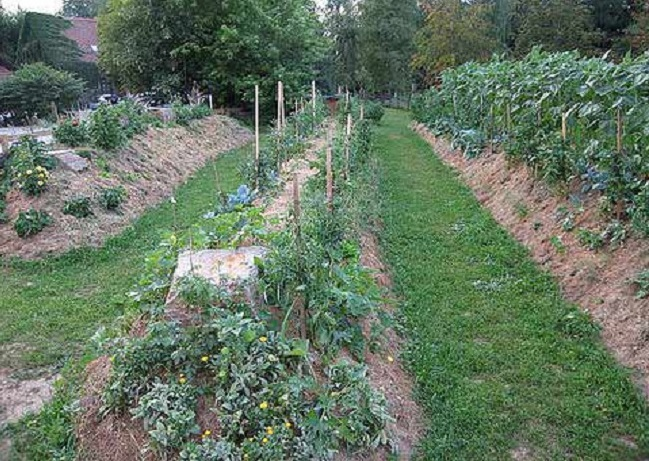 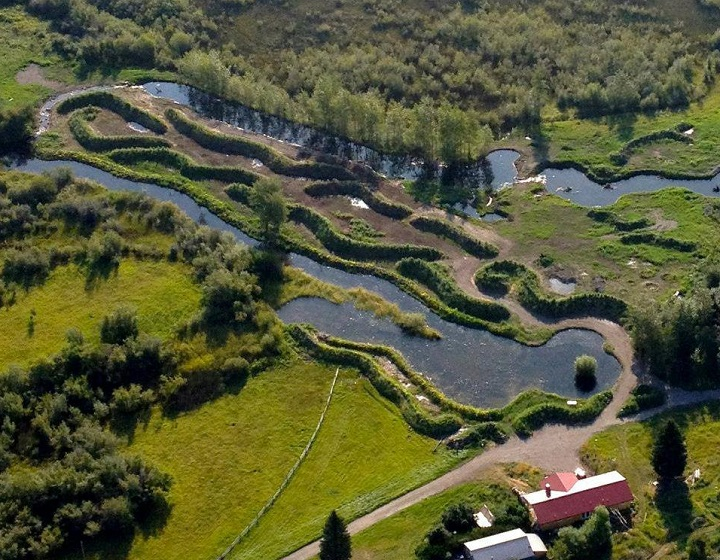 Hugelkultur
https://seppholzer.at/en/
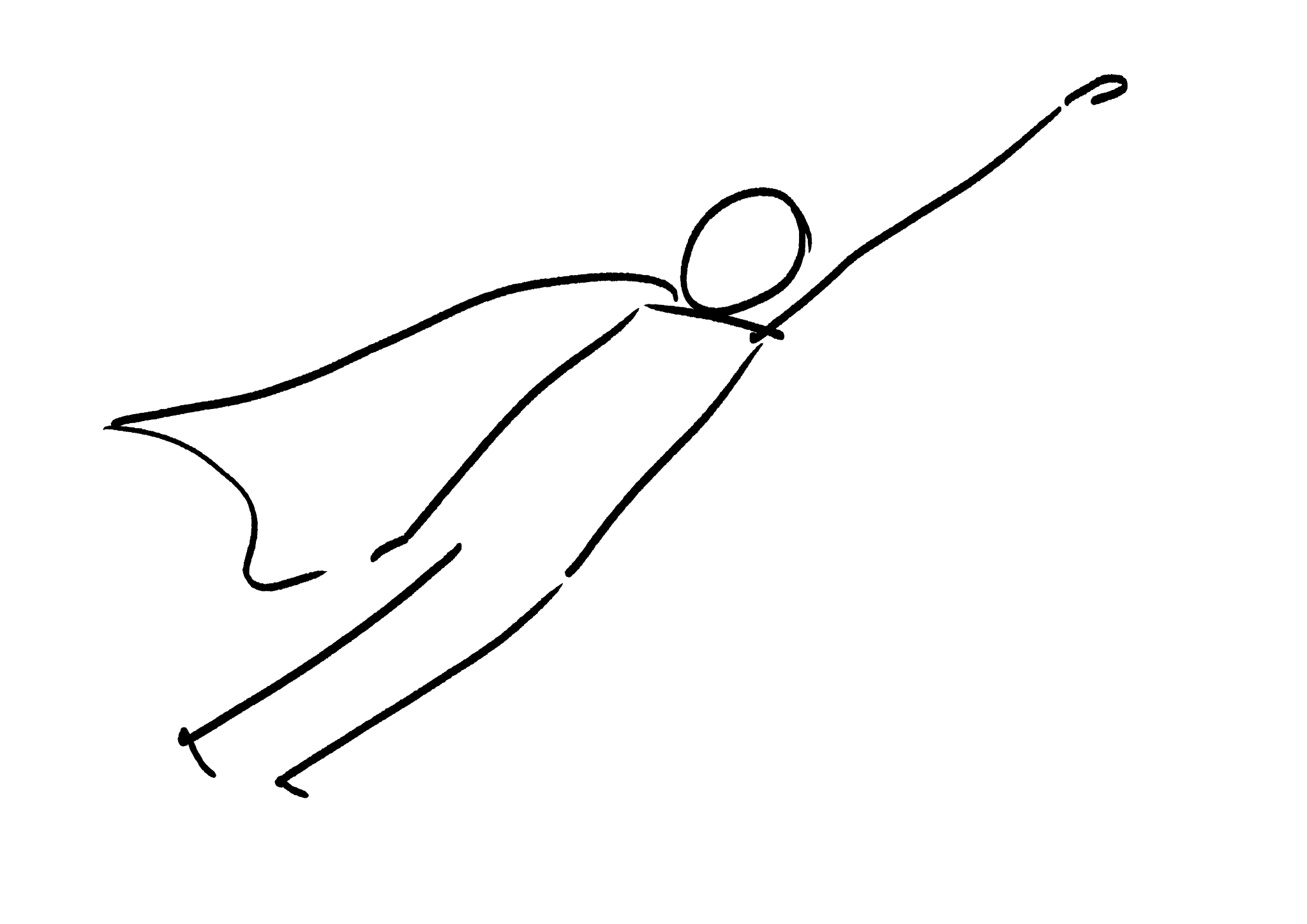 Soil hero
Soil binding
Soil is a scarce resource and much of it is eroding away.
Keeping soil covered at all times
Landshaping to slow down the water (terraces, swales, keyline water harvesting)
Planting plants that hold on to the soil with their roots
When?
Everywhere  ▸ keep soil covered with mulch or living mulch
In slopes ▸ landshaping, cover soil, all slopes have to have permanent plants
By waterways ▸ plant perennials, bushes and trees  (+ technical adjustments)
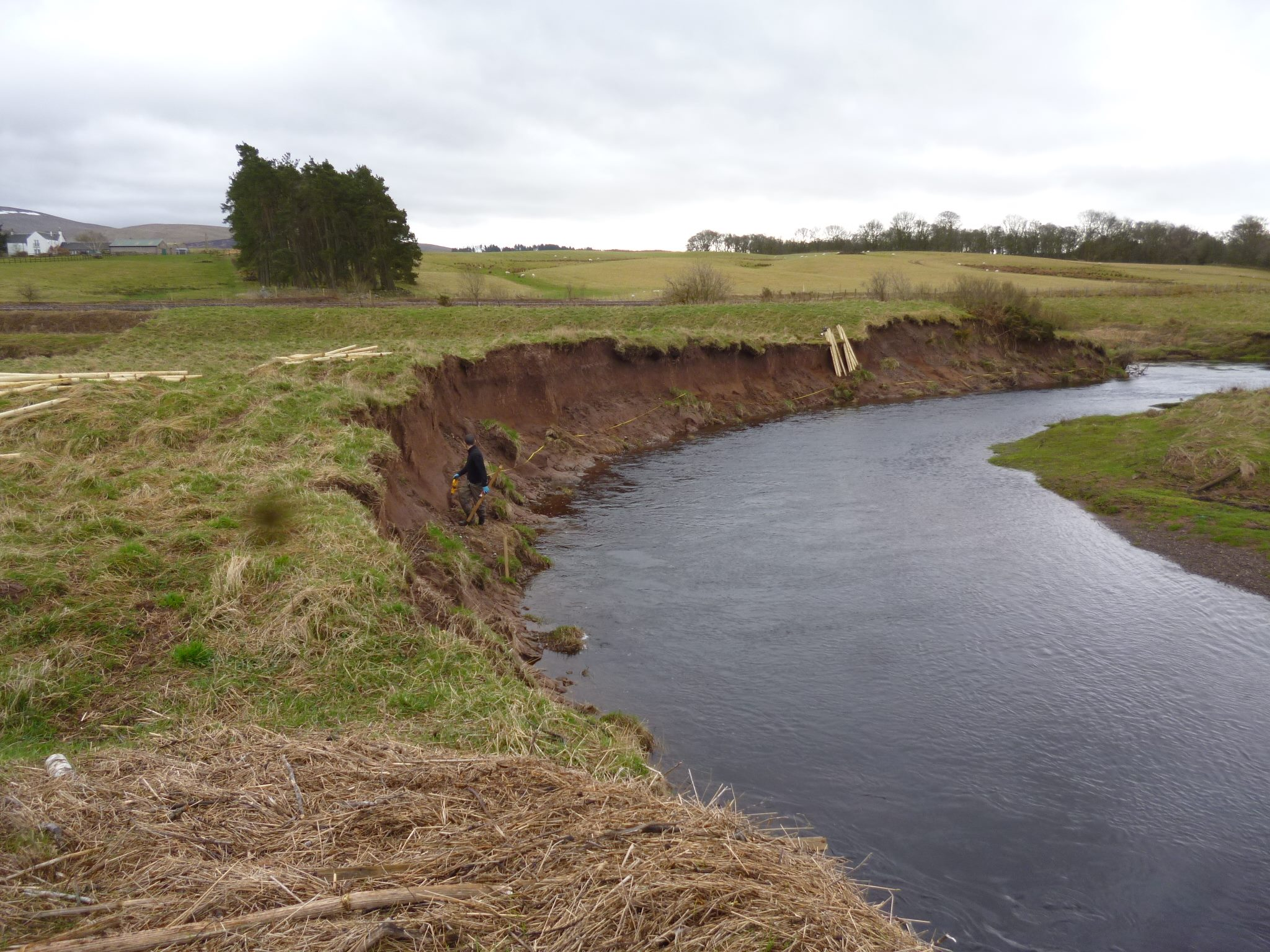 Nether Cambushinnie Bank Protection | Forth Rivers Trust
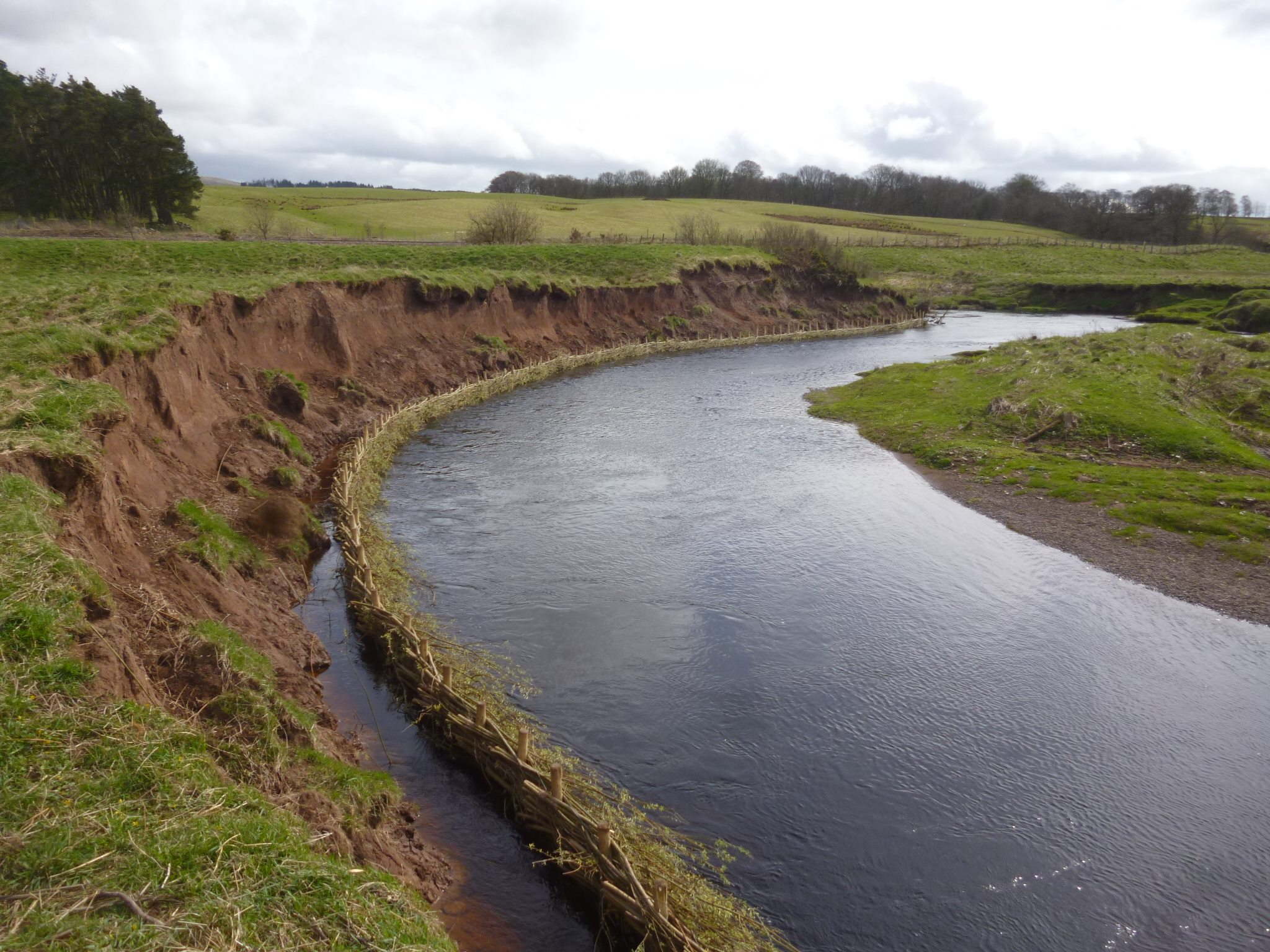 Nether Cambushinnie Bank Protection | Forth Rivers Trust
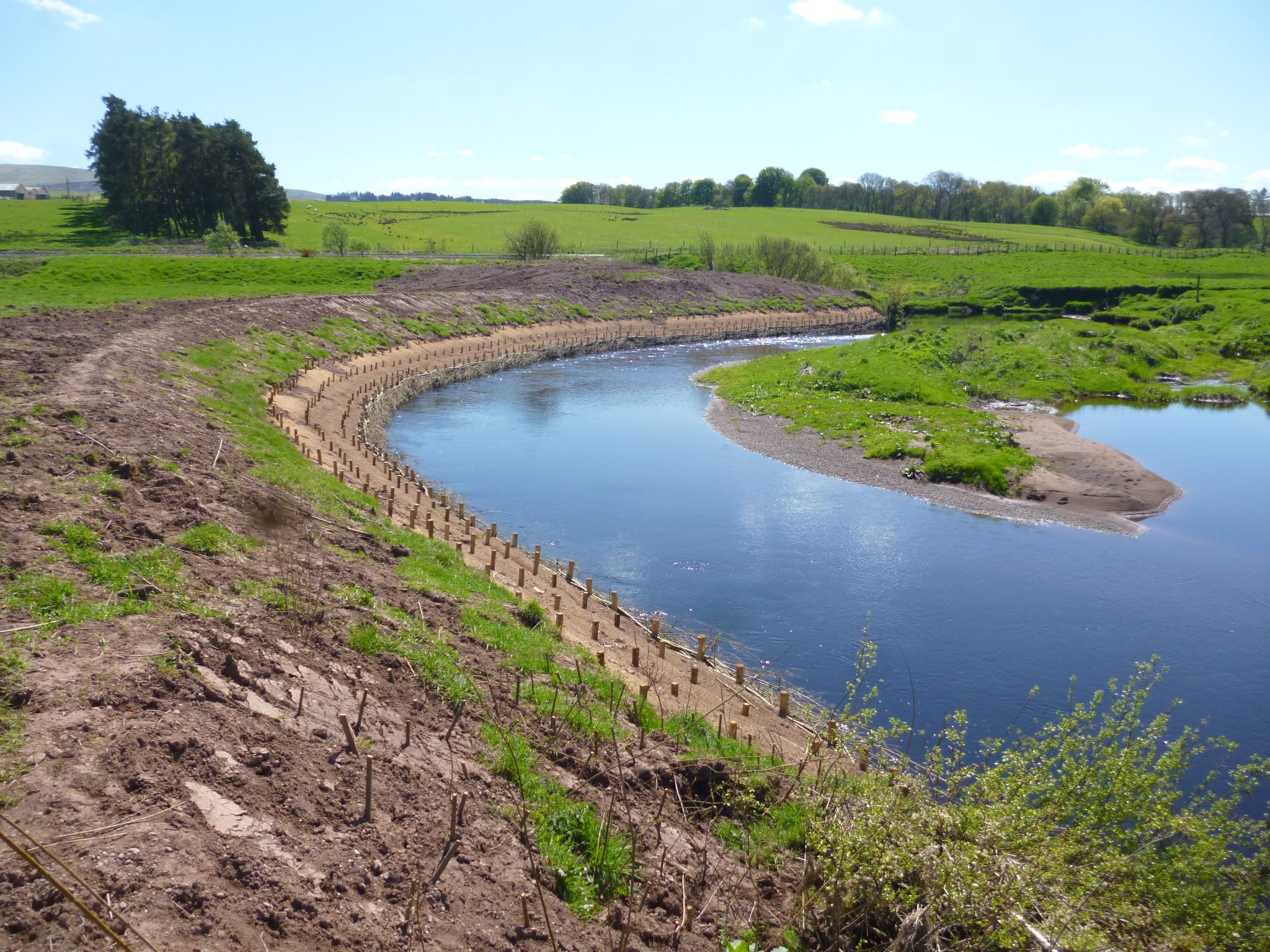 Nether Cambushinnie Bank Protection | Forth Rivers Trust
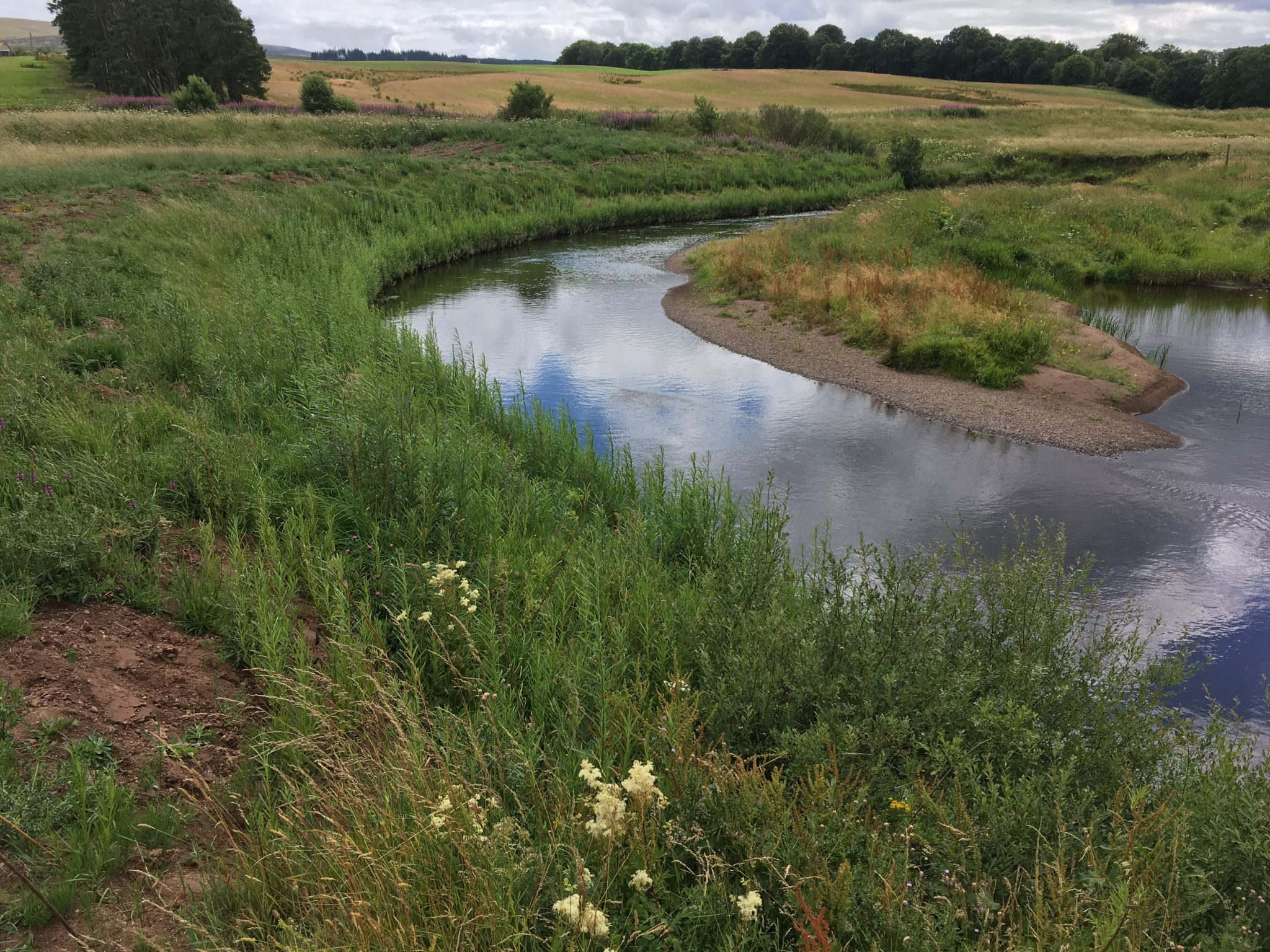 Nether Cambushinnie Bank Protection | Forth Rivers Trust
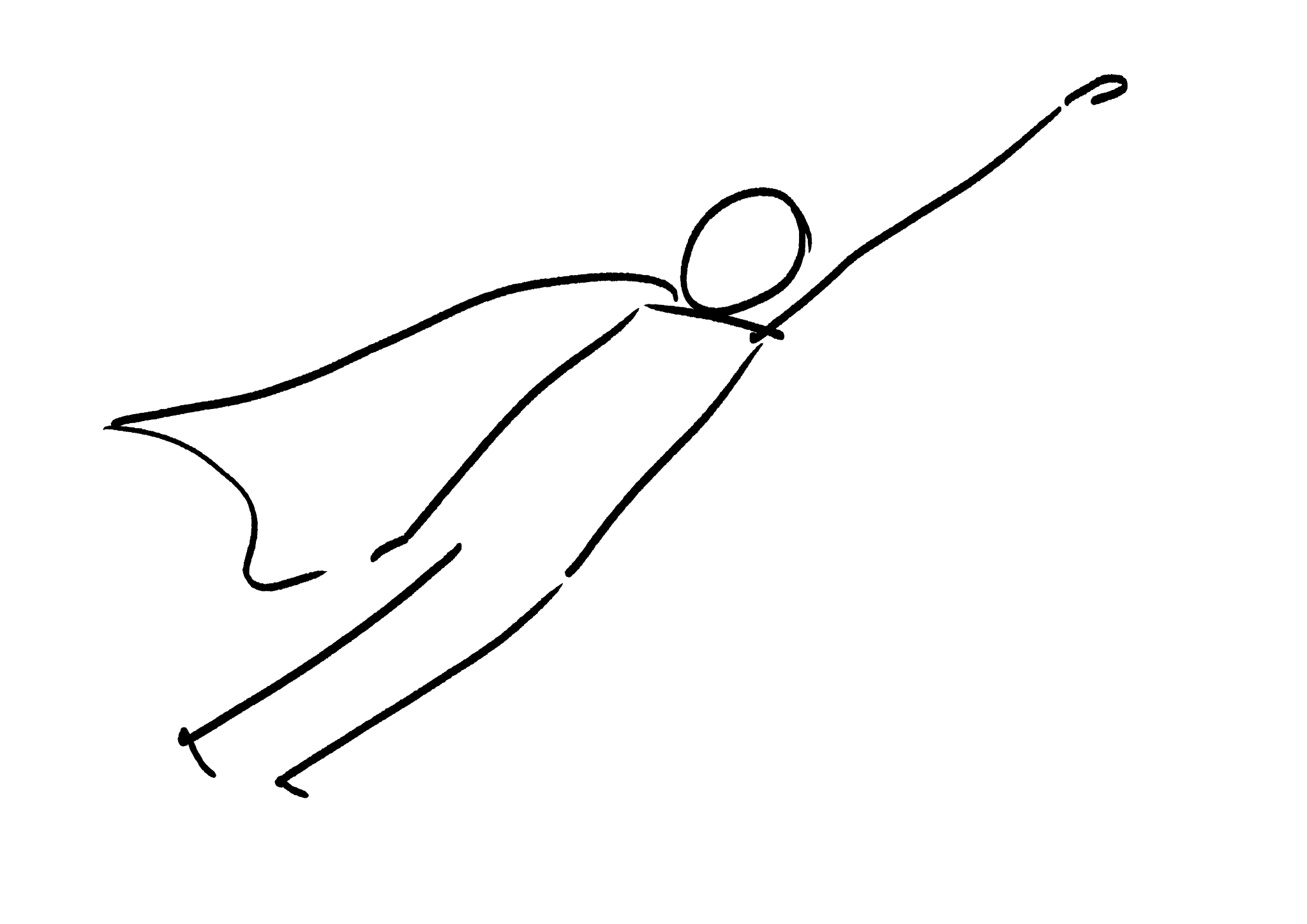 Soil hero
Fermented! Reintroduce fungi & micro organisms
Brewing a liquid full of microorganisms to bring that soil back to life!
Plant matter, compost and/ or animal manure fermented in water
Worm castings are considered especially rich in the good microorganisms.
Irrigate the area with the brew
This needs to be combined with adding organic matter to the soil, so that the microorganisms have a place to live.
When?
If plants grow poorly / little or no soil life / artificial fertilizer has been used
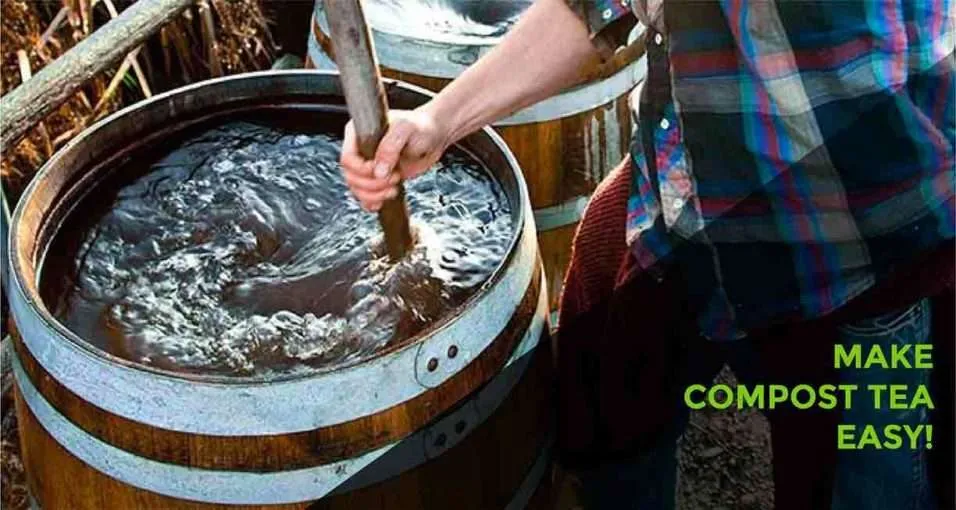 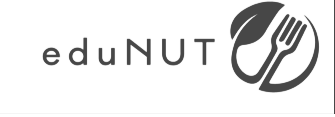 Unlocking Garden Success: Biodynamic Compost Tea and Dynamization Practice World Permaculture Association
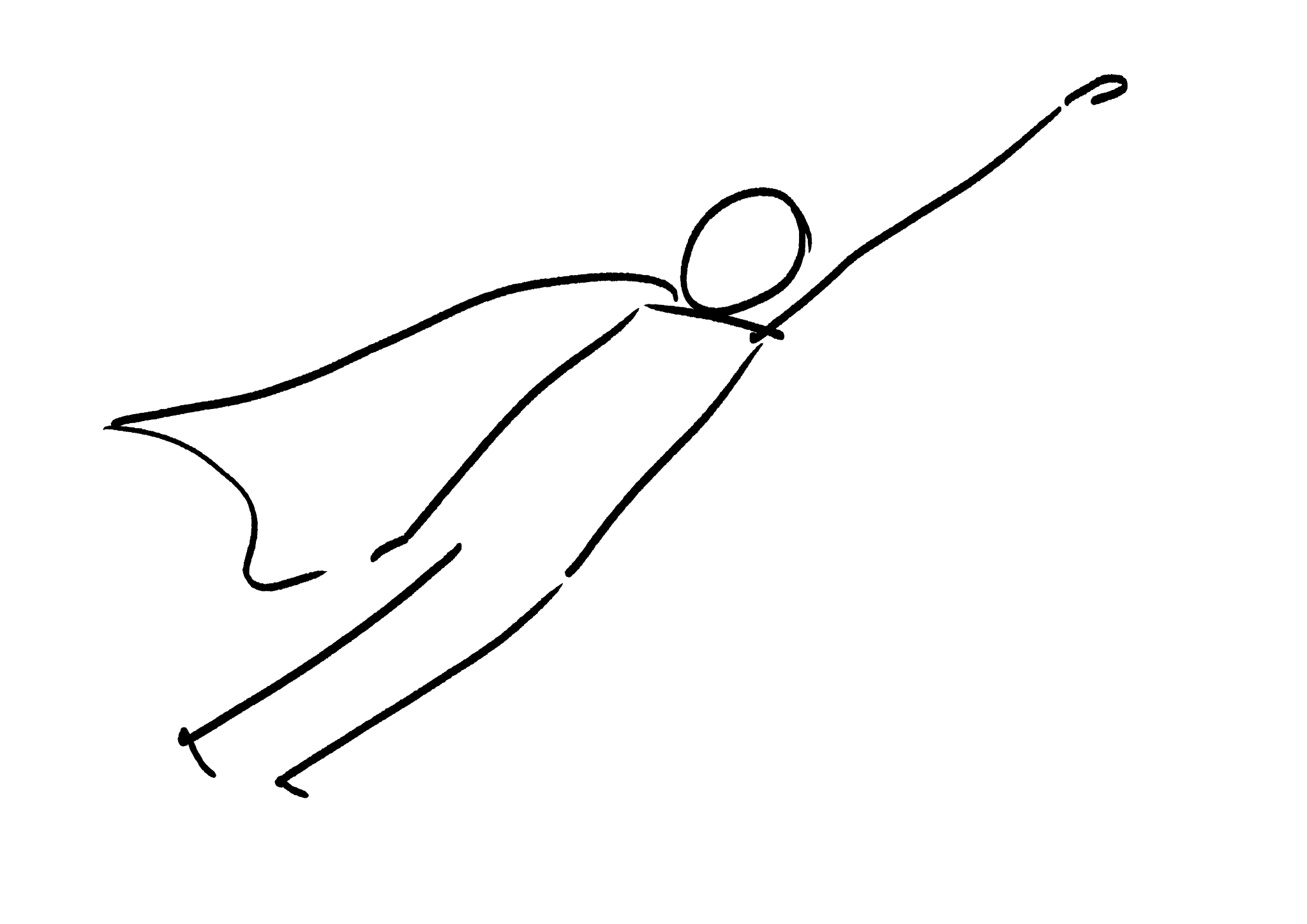 Soil hero
Green Manure, Cover Crops, Legumes
Seeding beneficial plants that will cover the soil, make soil structure and/or increase available nutrition
Green manure will usually be cut and left on the surface, in a period where the soil is “resting” from agriculture
Cover crops can grow under other crops that will be harvested
Legumes are popular for both green manure & cover crops - bind nitrogen
When?
Wind erosion, big area with poor soil, compacted soil
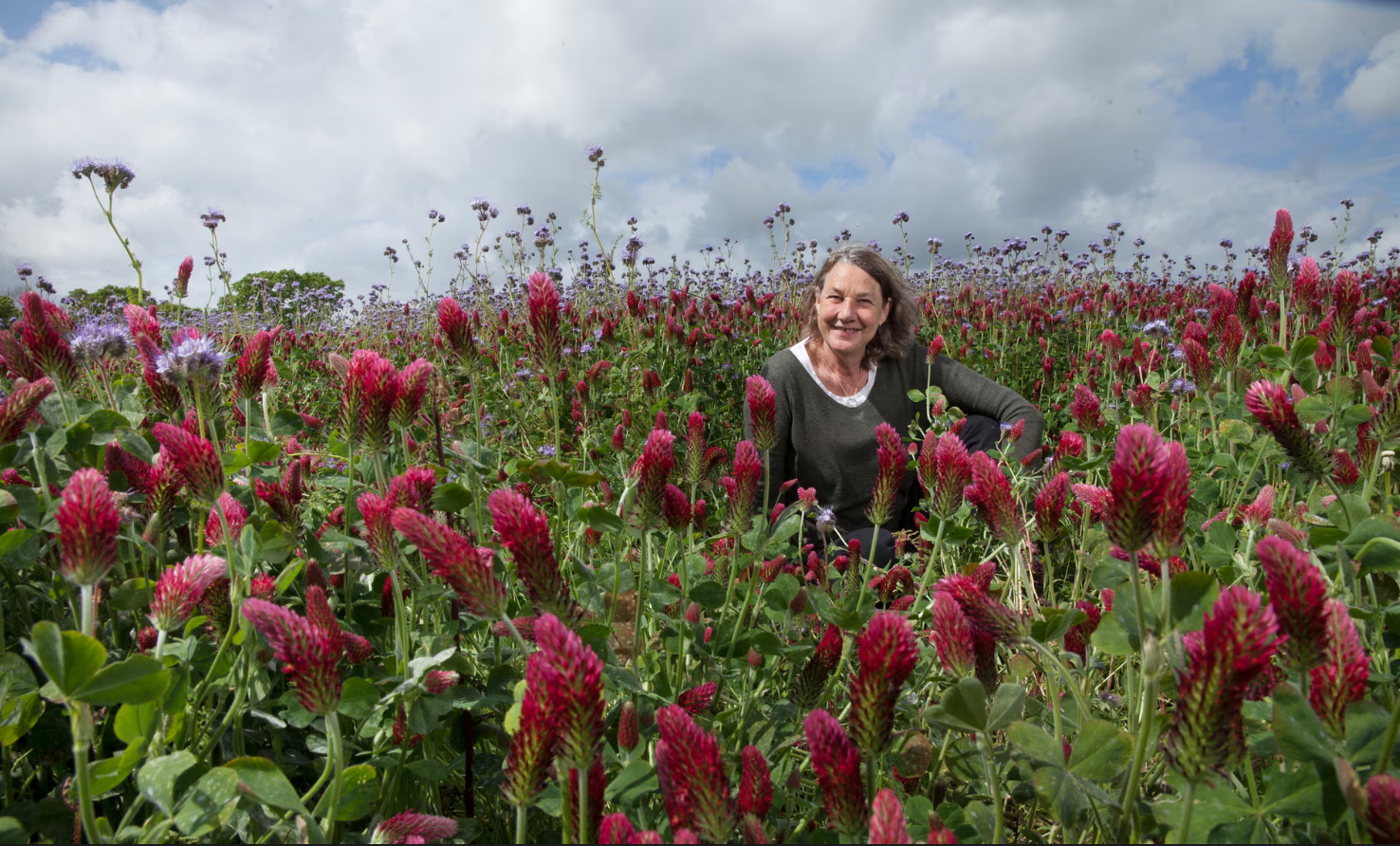 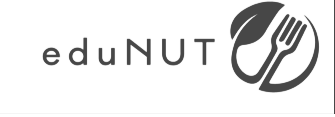 Green manure
Regenerative farmer Marina O'Connell
Photo: Karen Robinson/The Observer
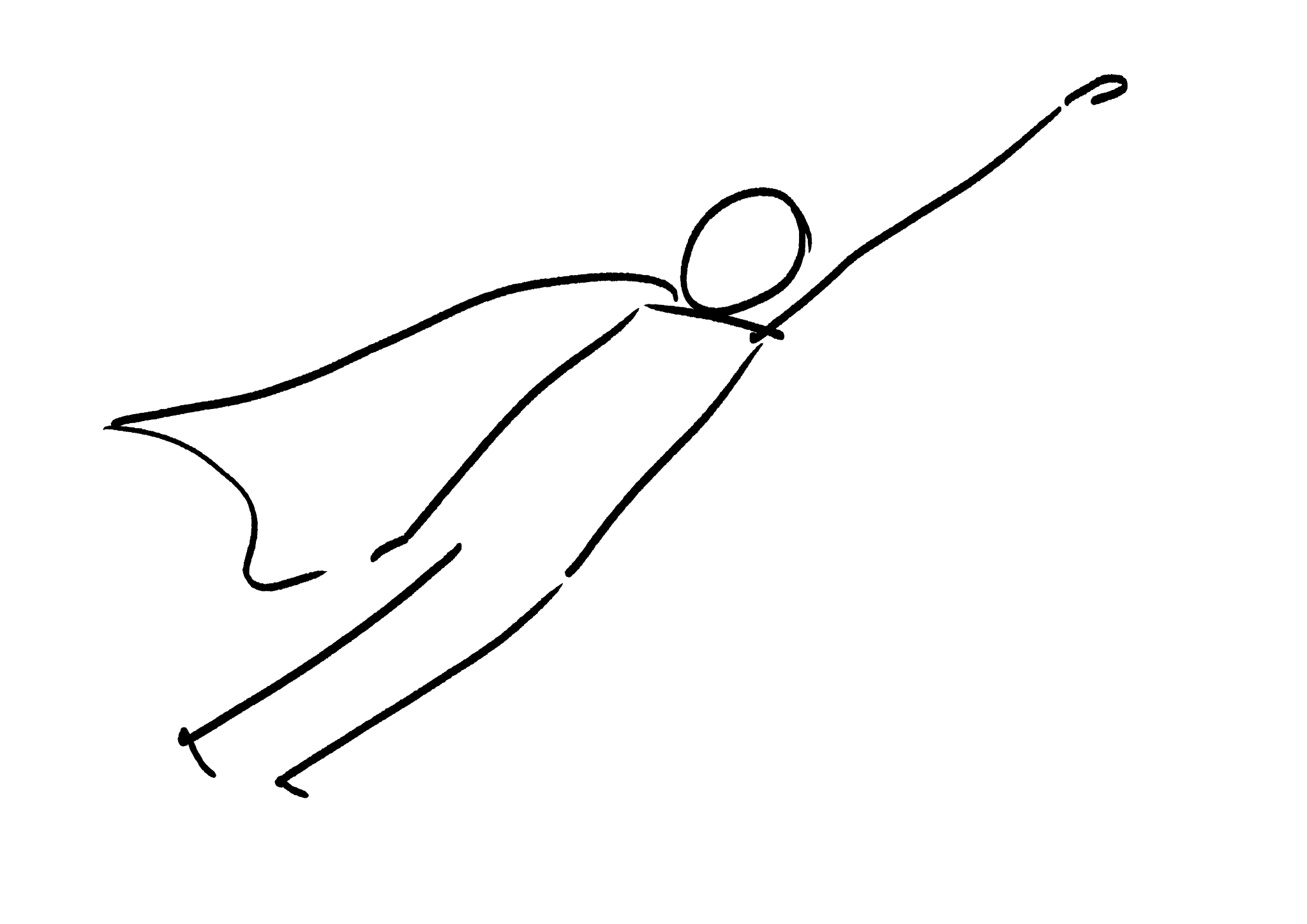 Soil hero
Intensive care & rest
Some years of work to rehabilitate the soil and then run tests, before agricultural use.
deep rooted green manuring & adding lots of organic material
inoculating the soil with fungi, bacteria and other microorganisms again  
combined with water retention landshaping or keyline ploughing
planting trees
When?
After extensive harm in the form of intensive monoculture agriculture with chemicals and even biocides (pesticides, fungicides, herbicides) that poison the soil life.
Additional materials and sources of information
Farming with Soil Life: A Handbook for Supporting Soil Invertebrates and Soil Health on Farms
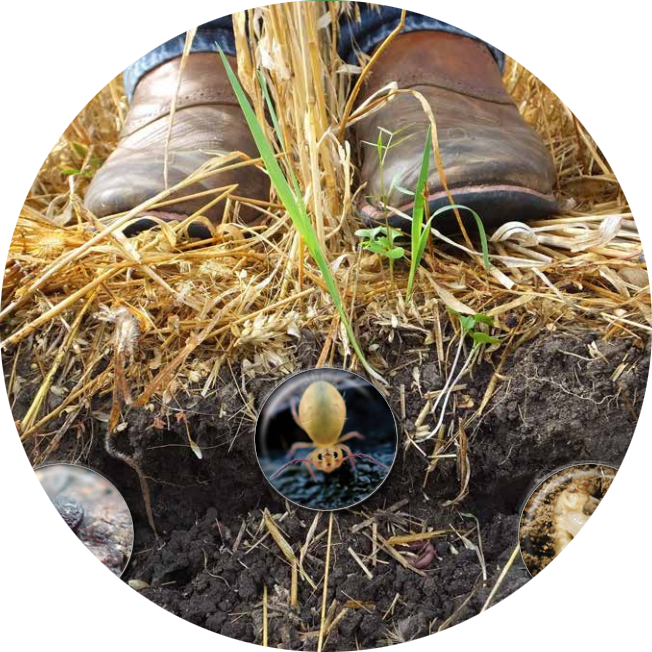 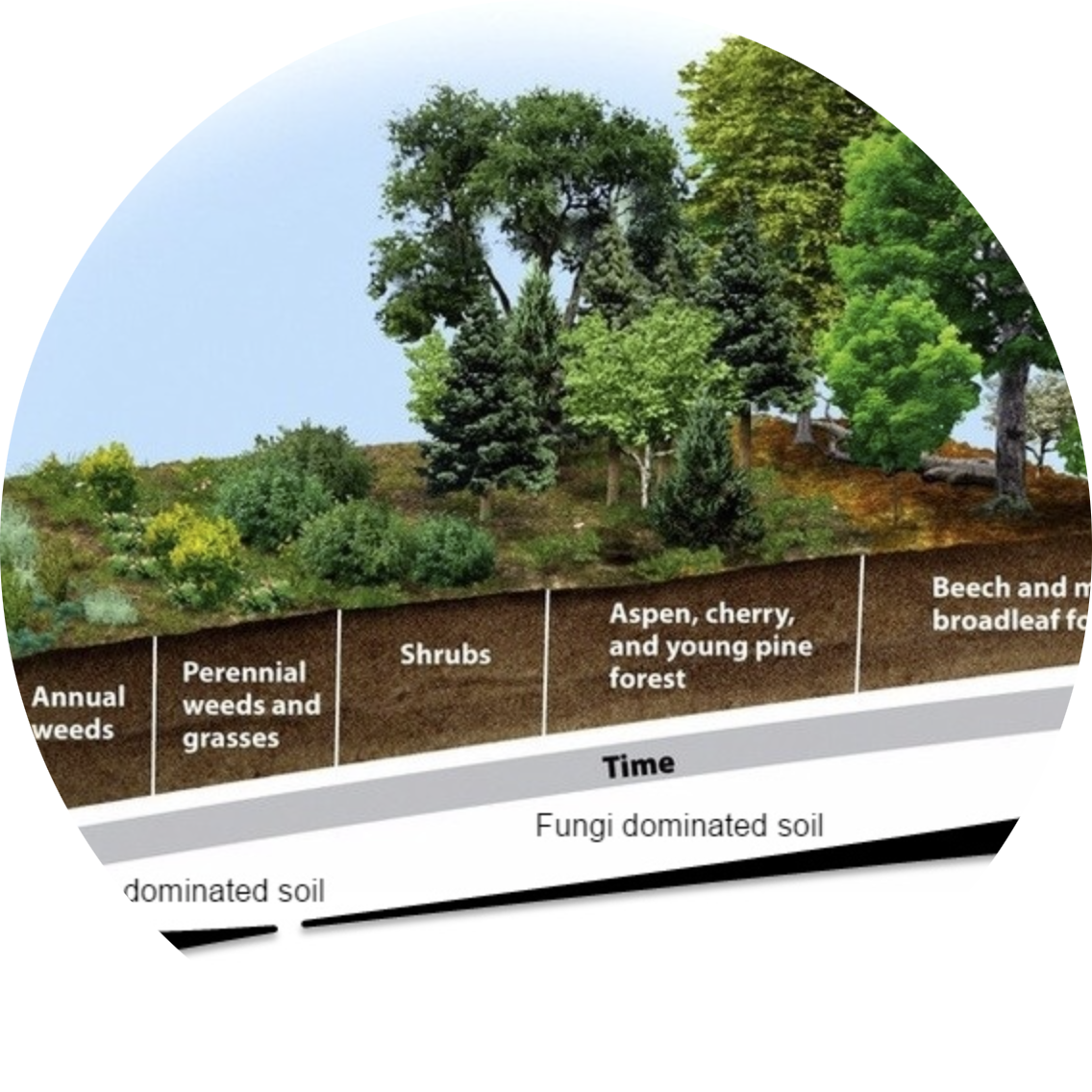 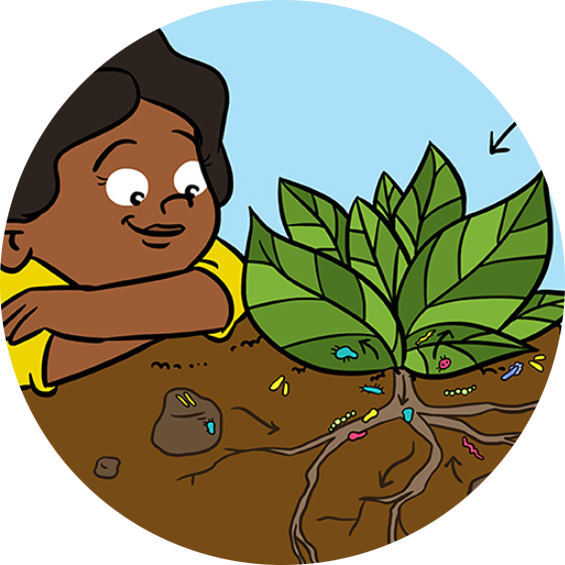 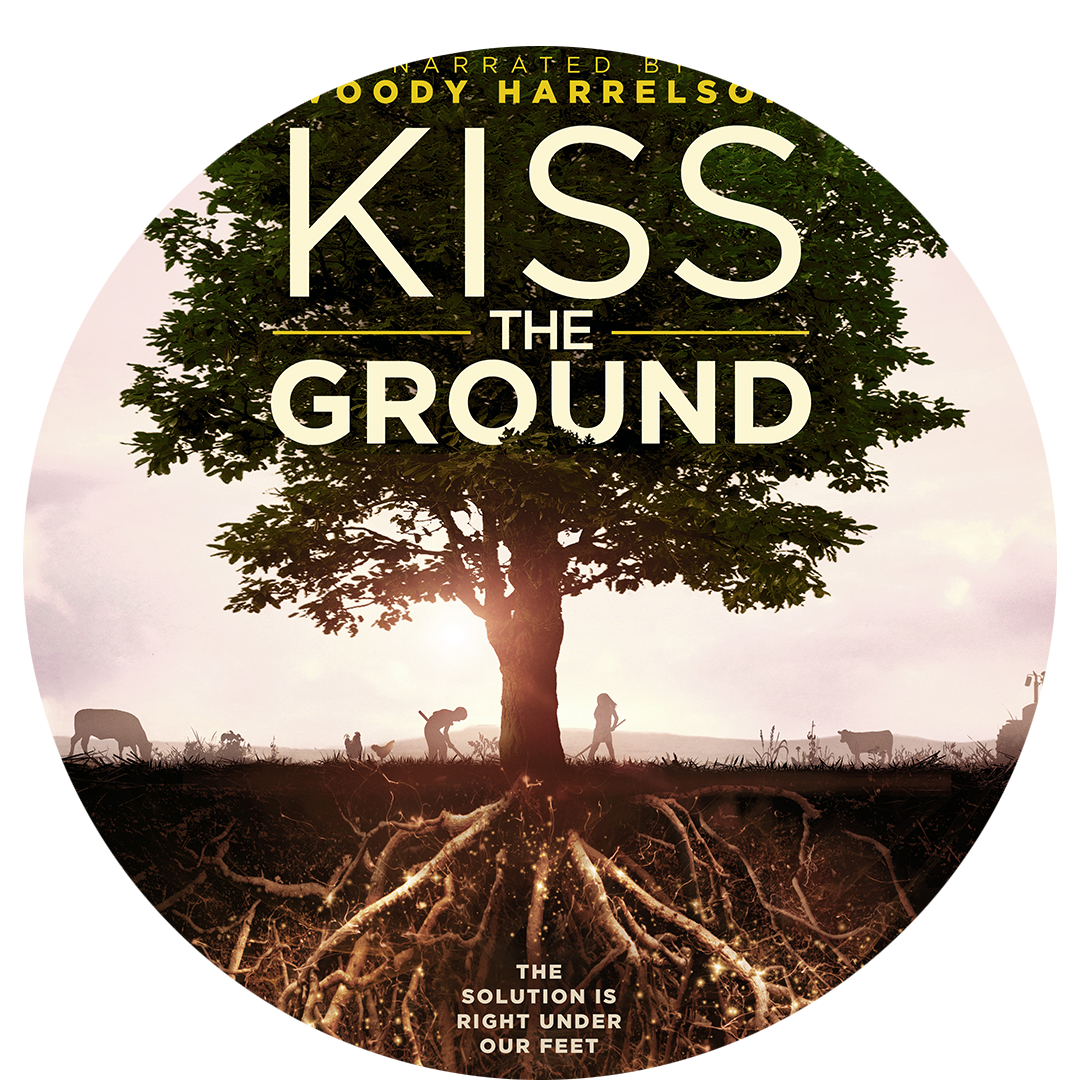 Who Feeds The Plants? Microbes! · Frontiers for Young Minds
Soil Building – How to Make Deep Rich Soils by Imitating Nature - Permaculture Apprentice
Kiss The Ground - videos
Find the film too!
Case study
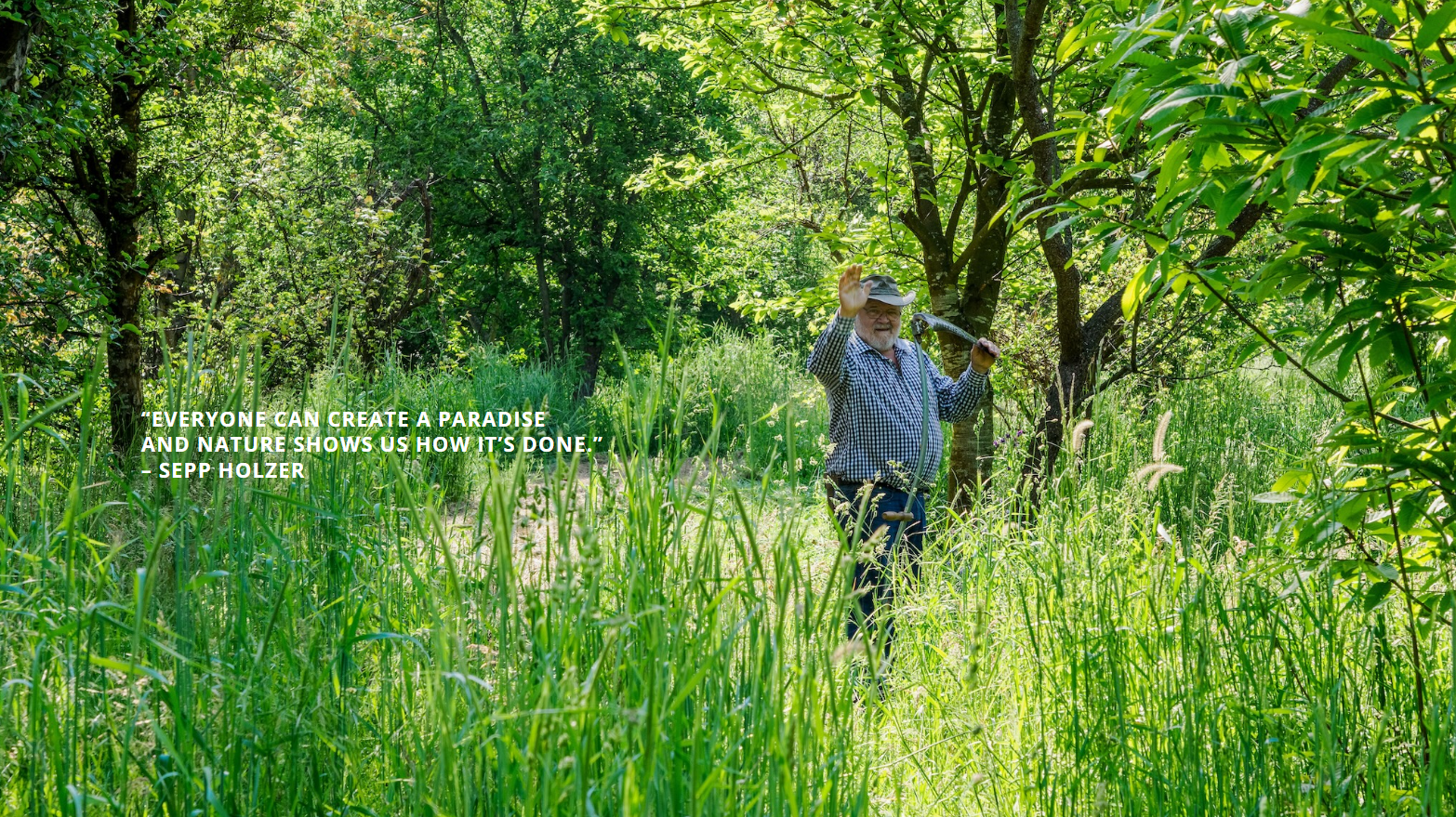 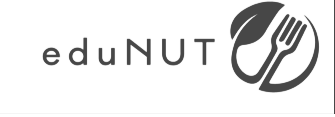 Sepp Holzer
Born & raised in Krameterhof
Fascinated by nature
https://seppholzer.at/en/
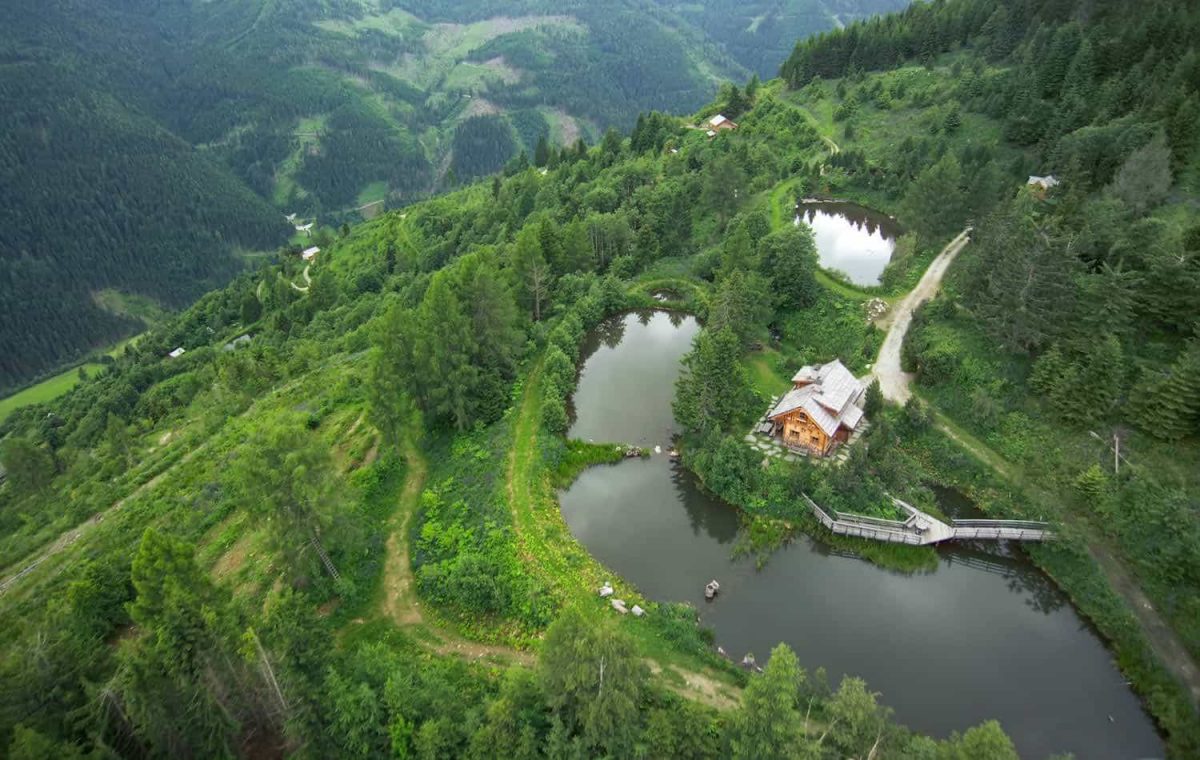 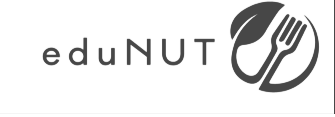 Krameterhof in Austria
https://krameterhof.at/en/
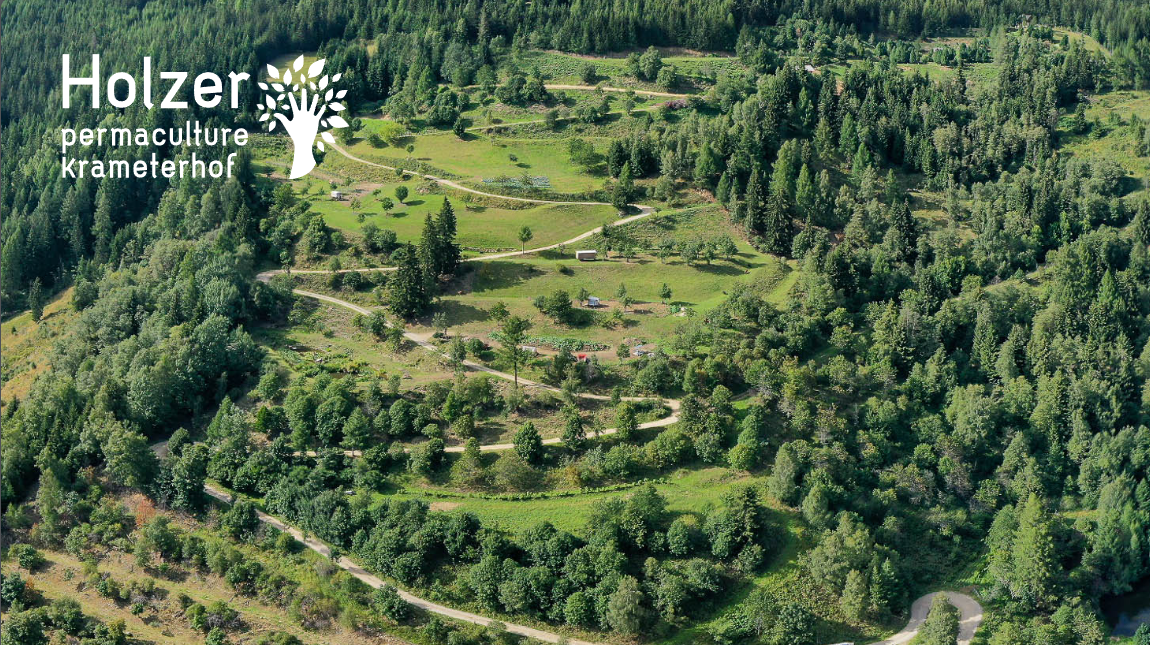 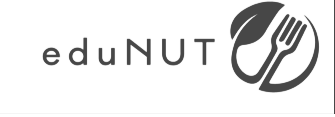 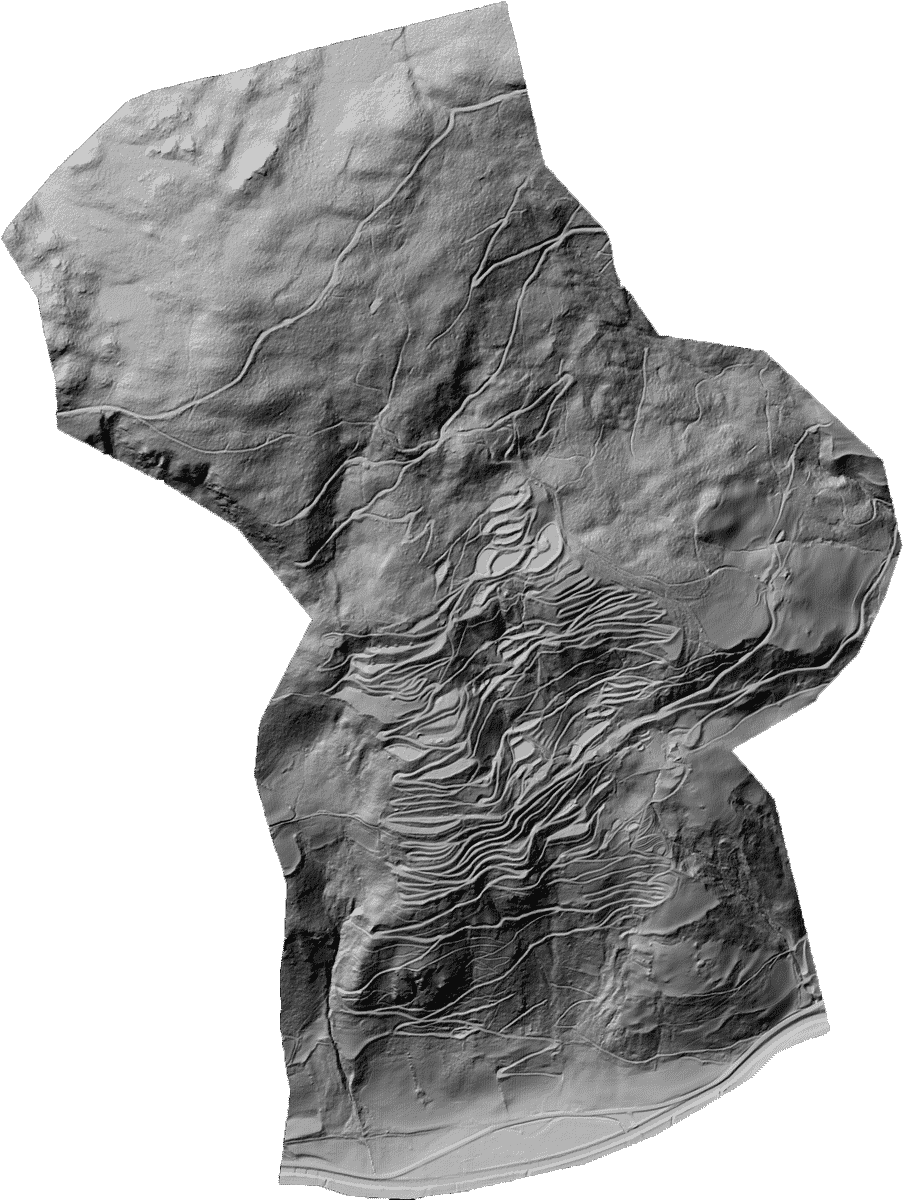 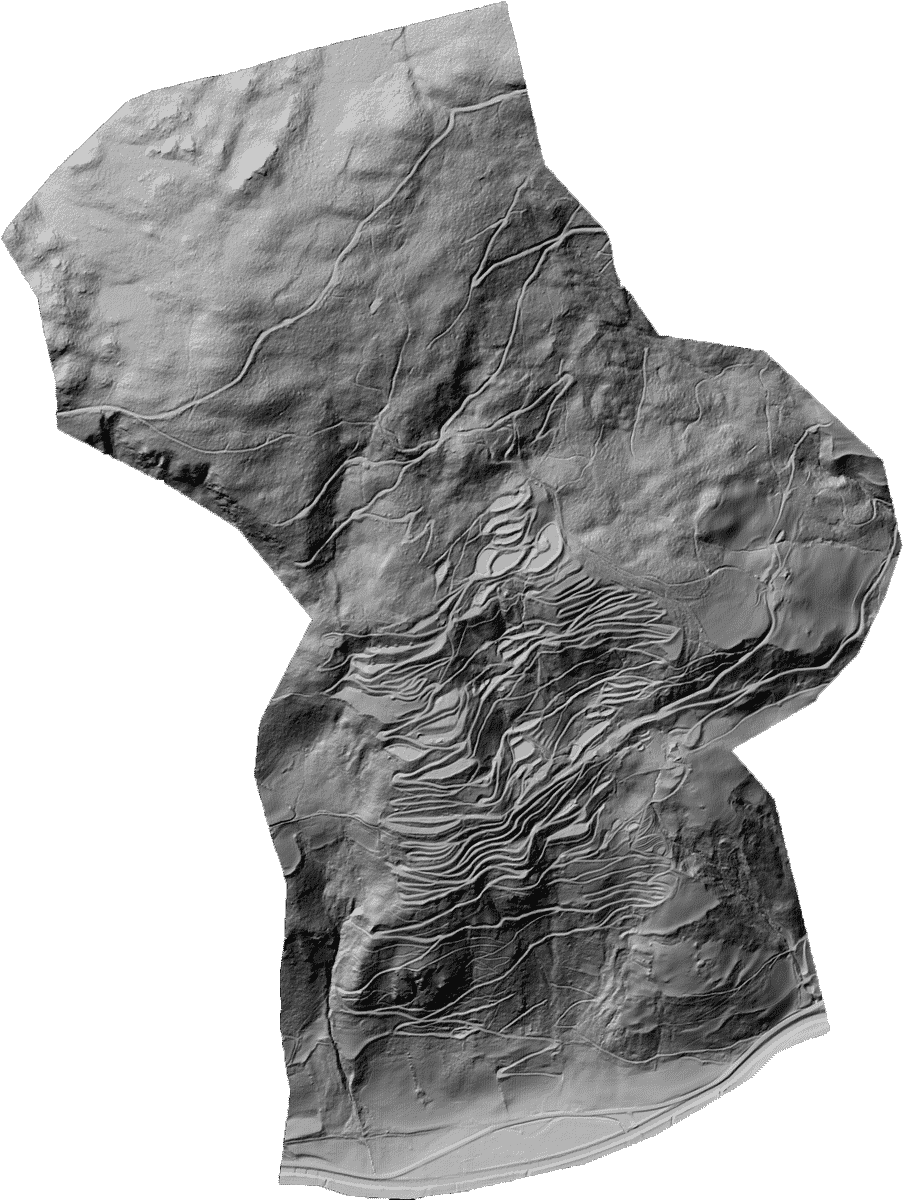 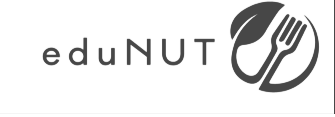 https://krameterhof.at/en/
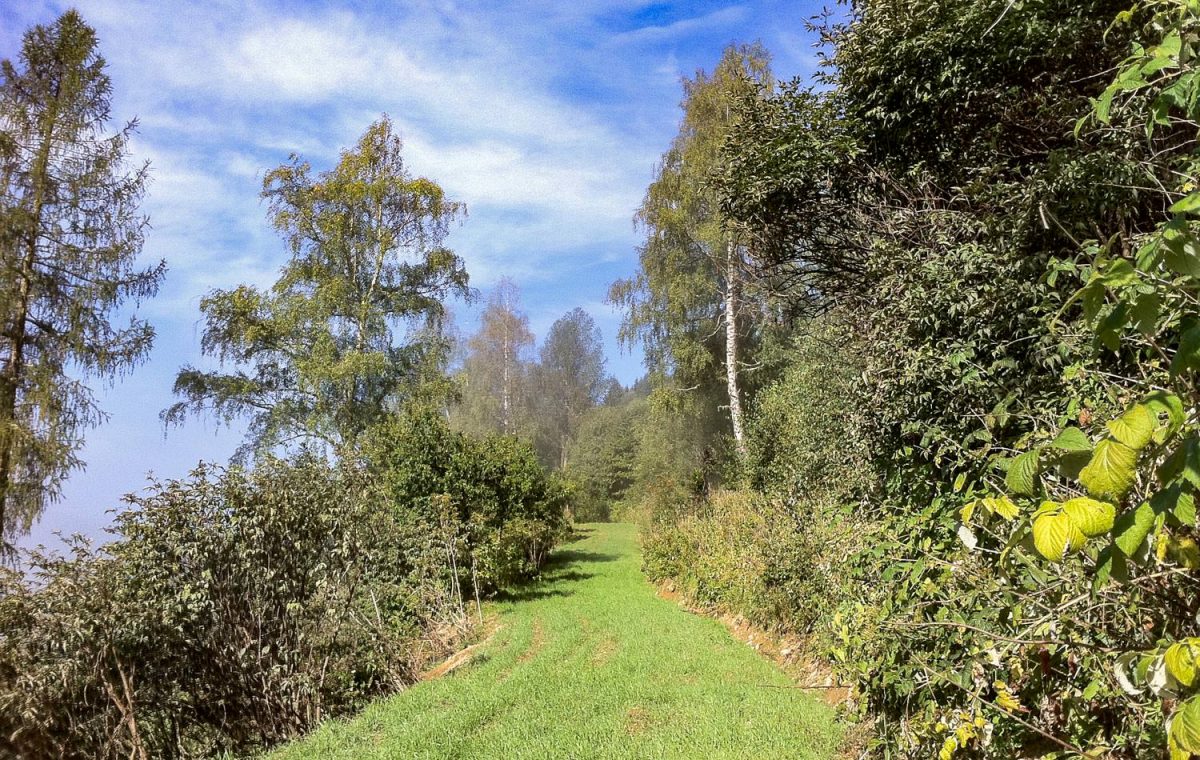 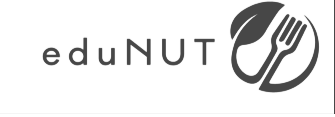 https://krameterhof.at/en/
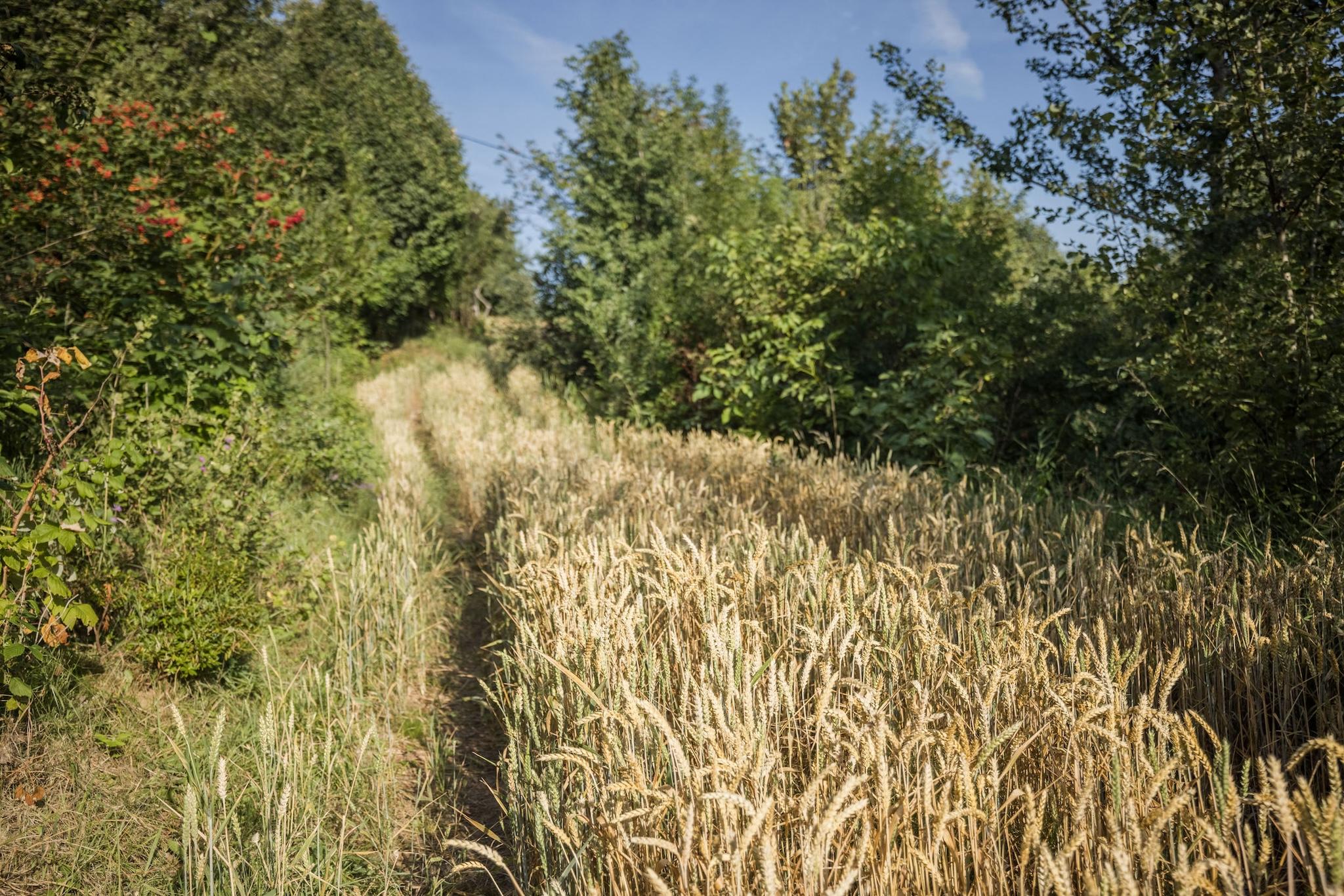 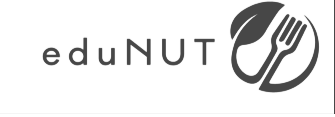 https://seppholzer.at/en/
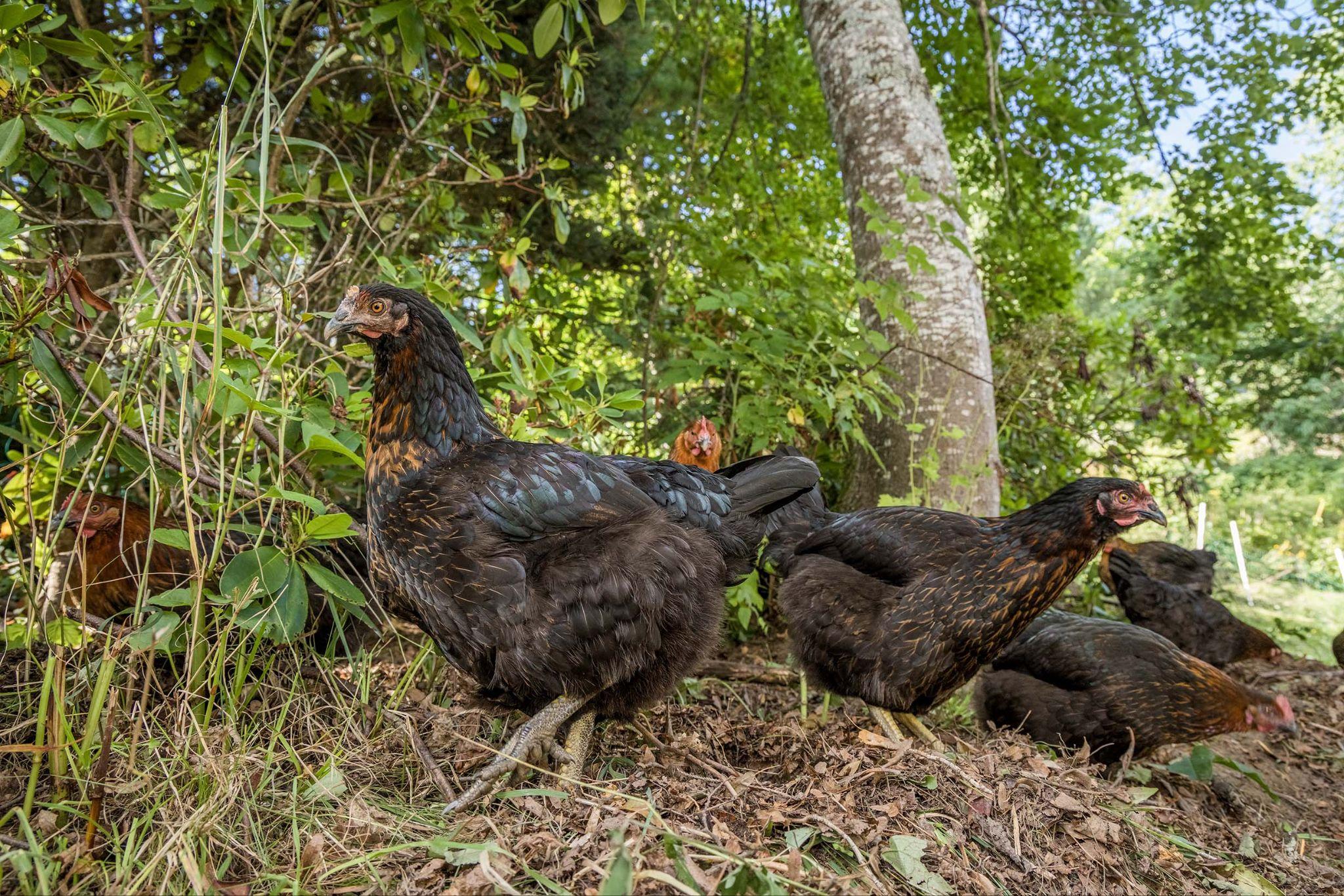 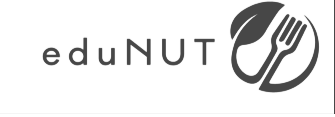 https://seppholzer.at/en/
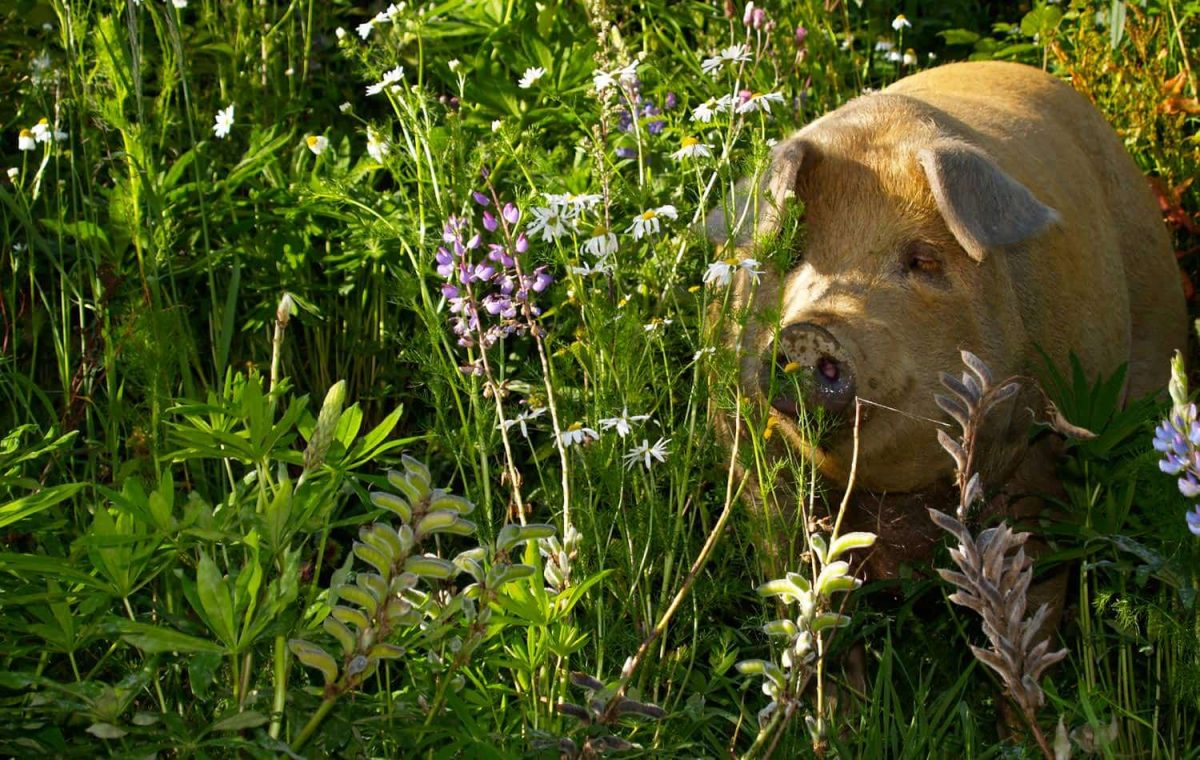 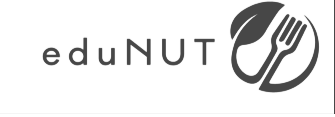 https://krameterhof.at/en/
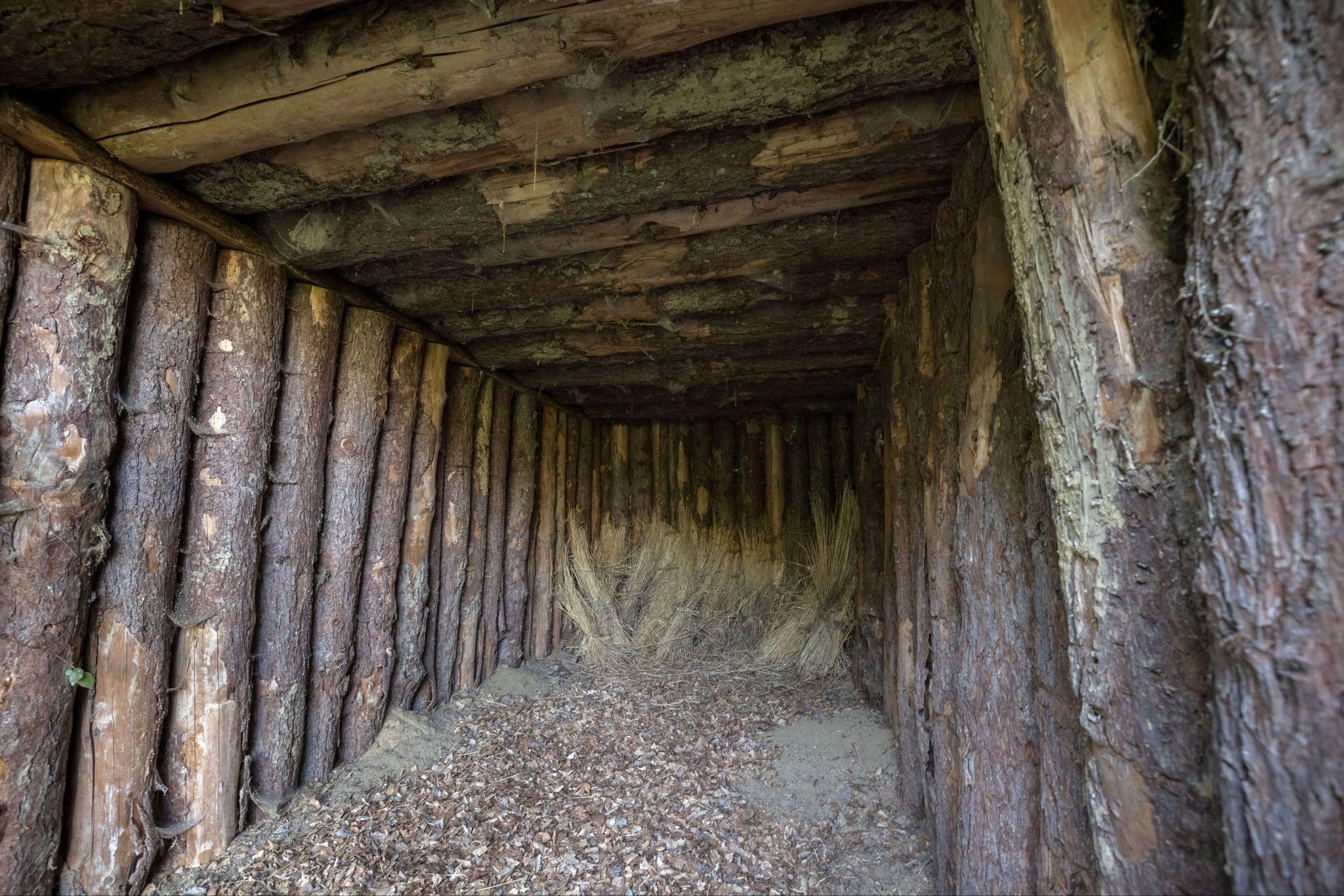 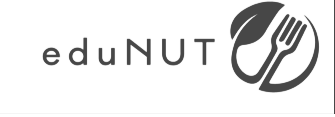 https://seppholzer.at/en/
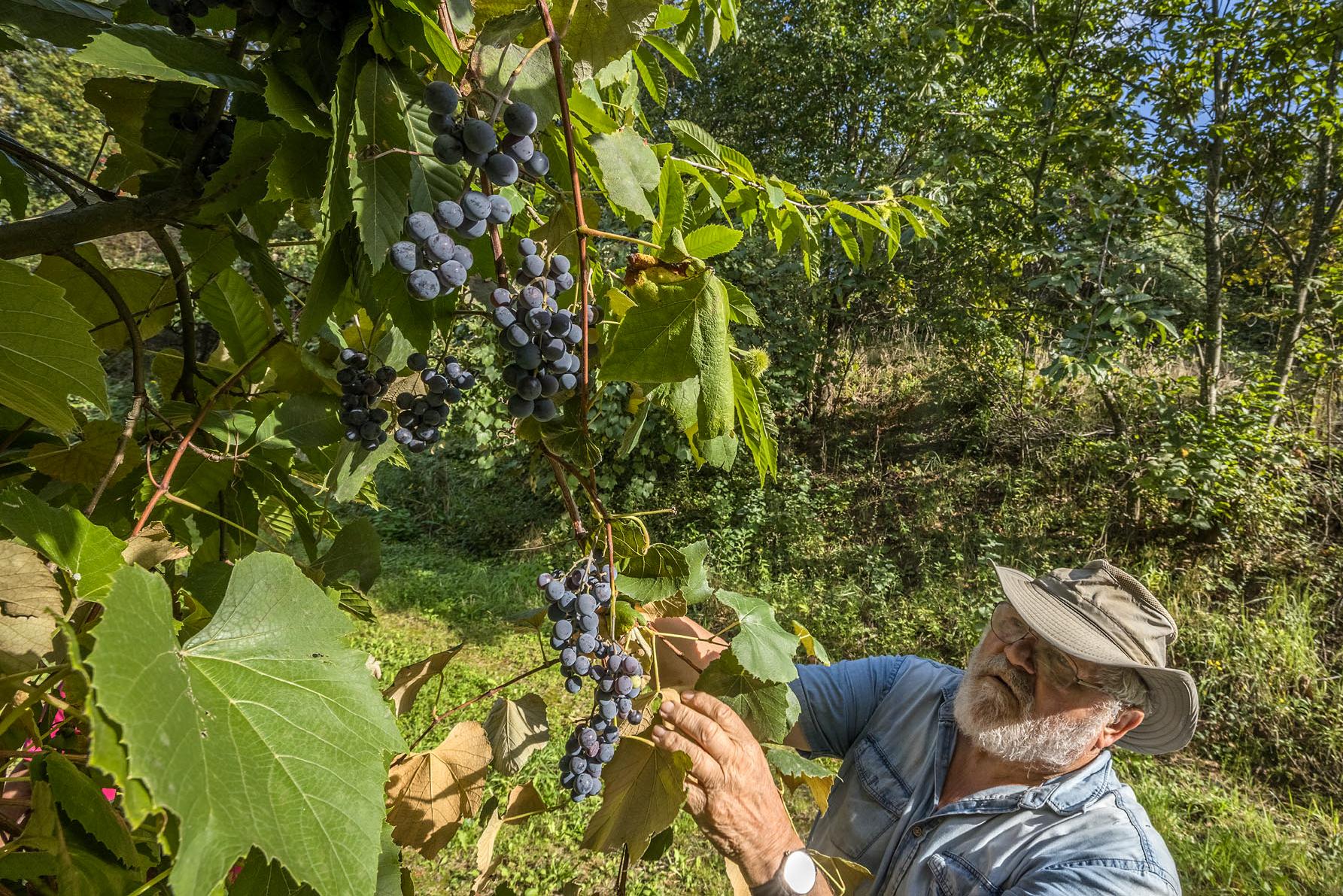 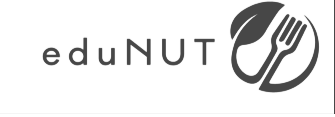 https://seppholzer.at/en/
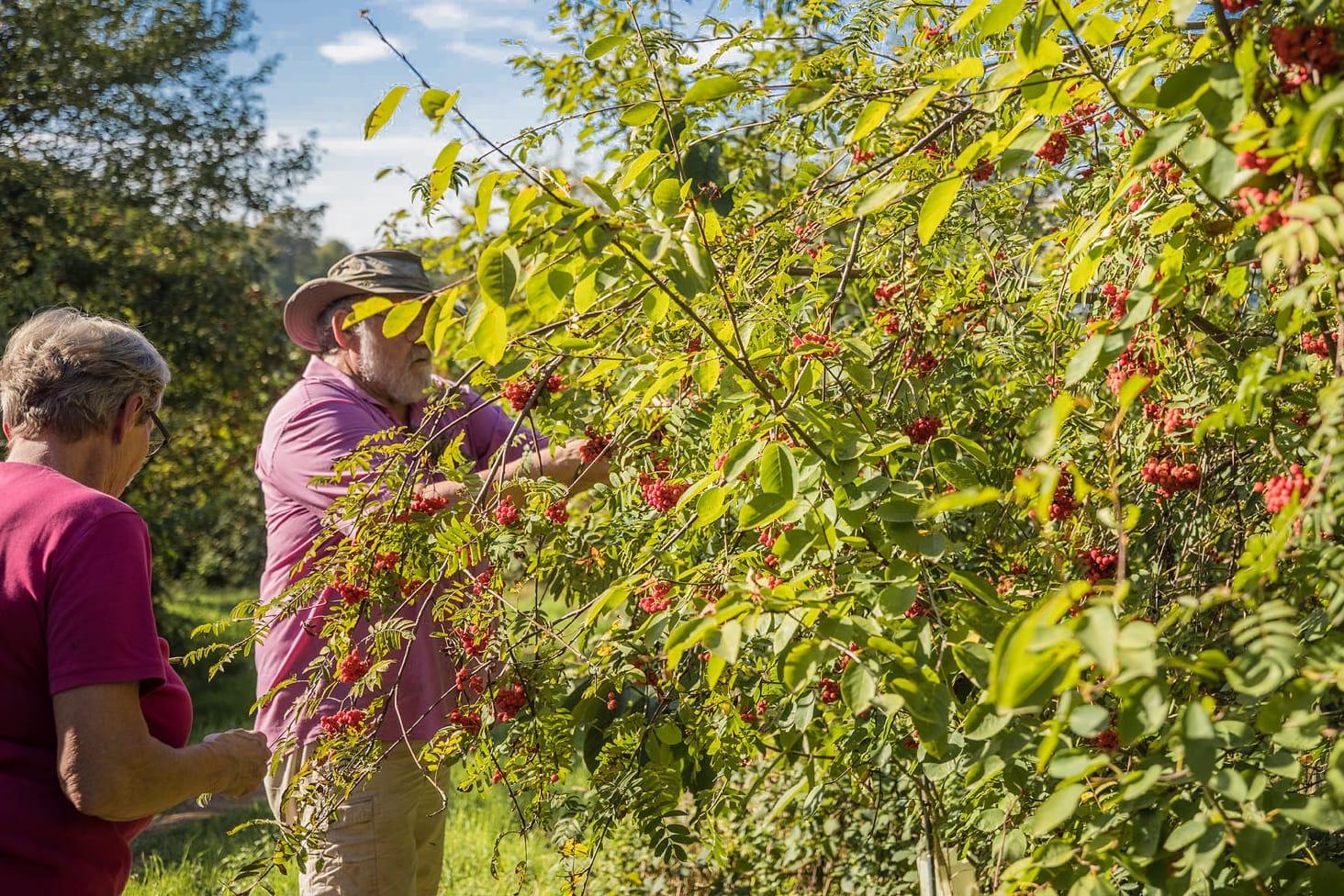 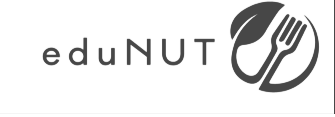 https://seppholzer.at/en/
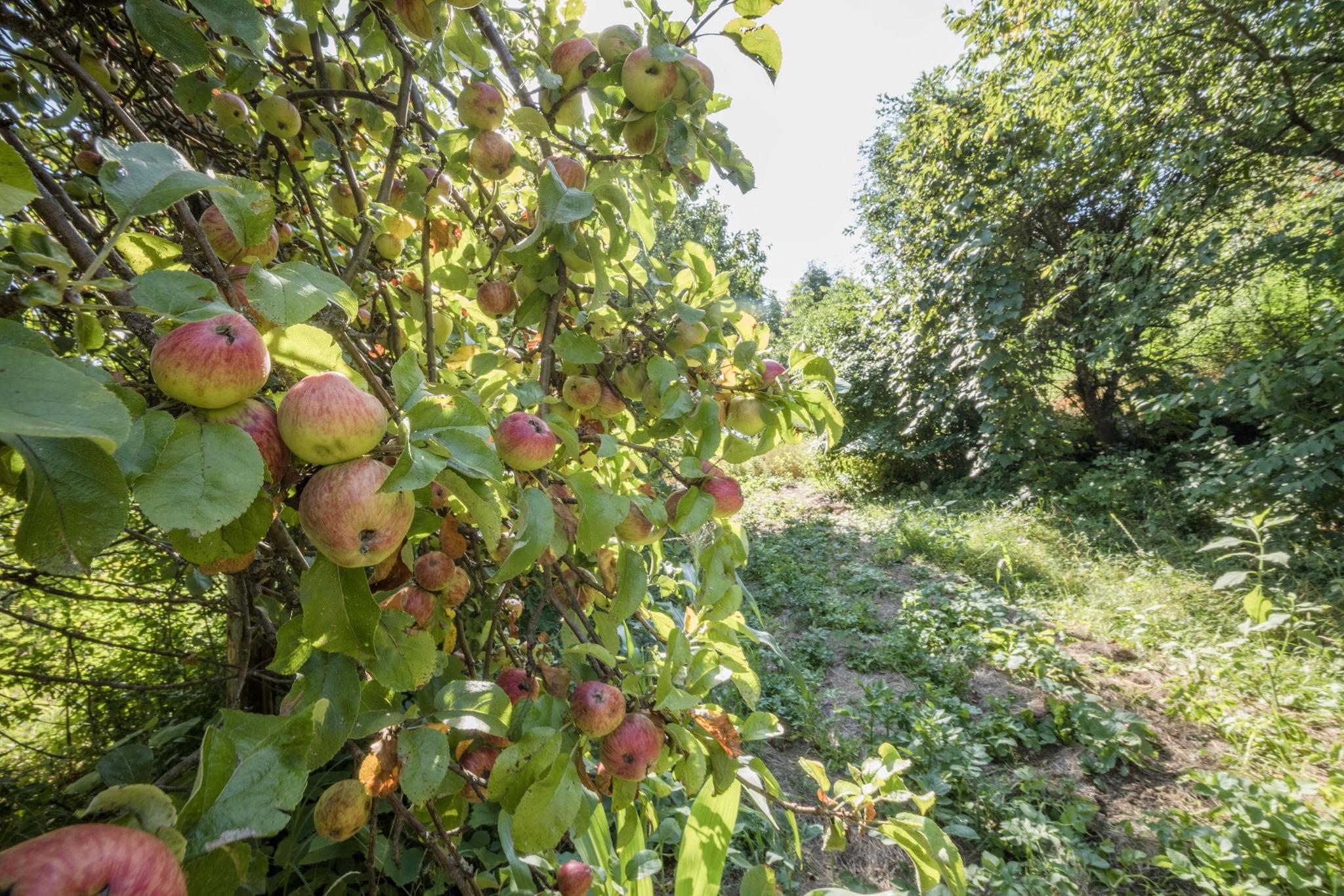 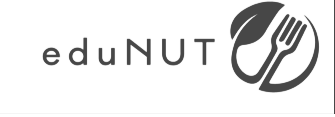 https://seppholzer.at/en/
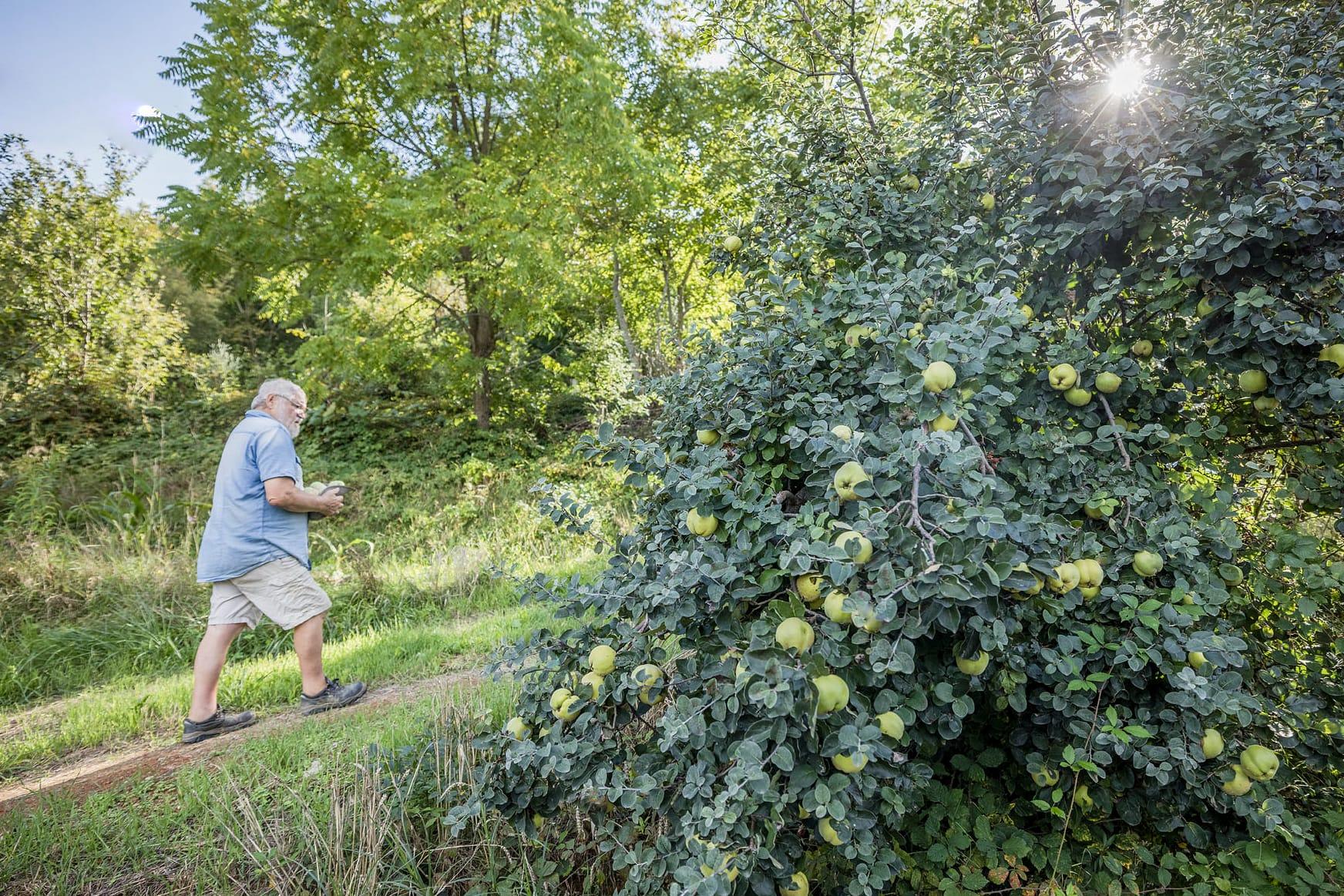 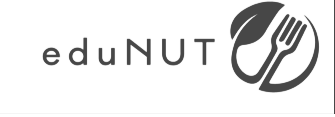 https://seppholzer.at/en/
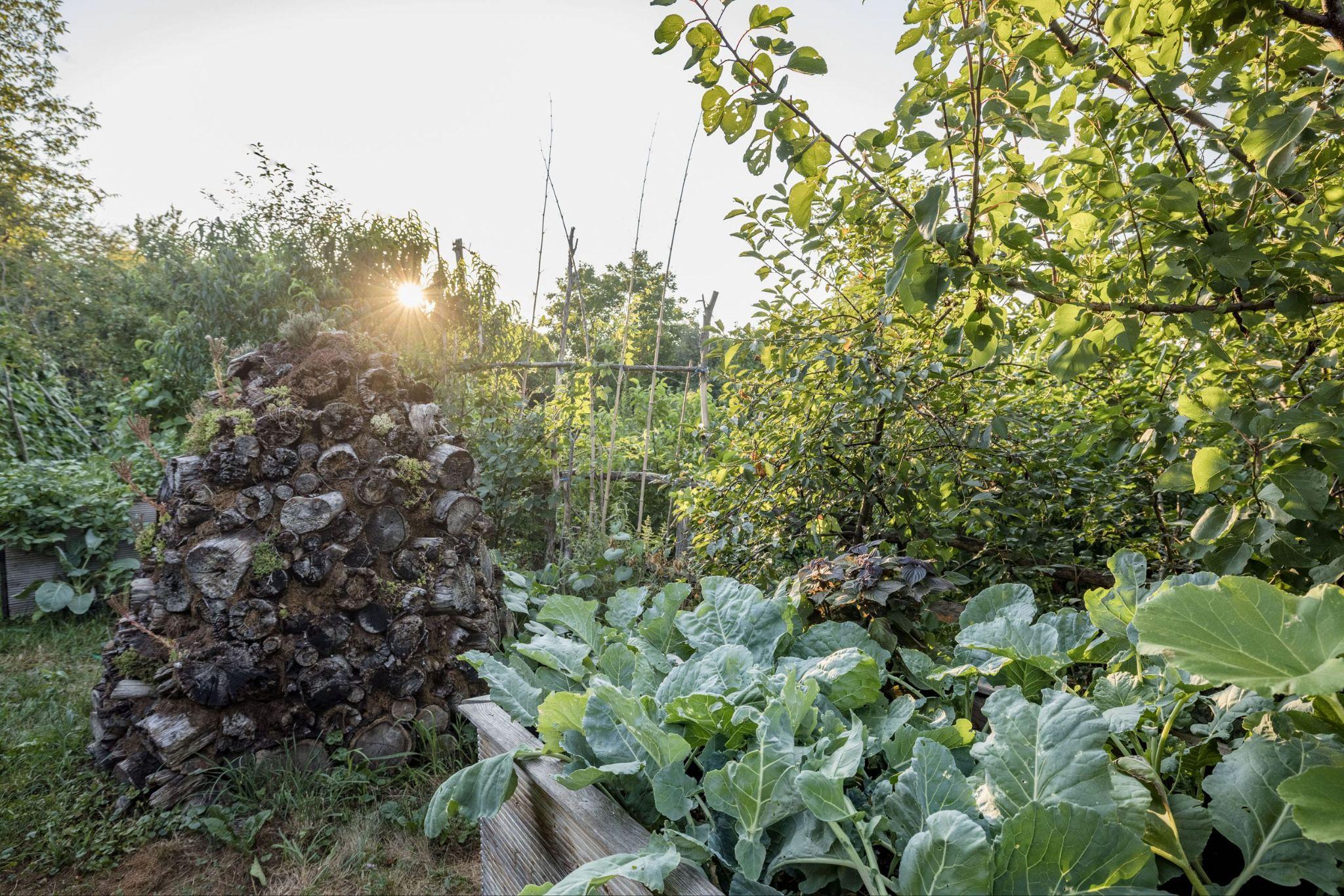 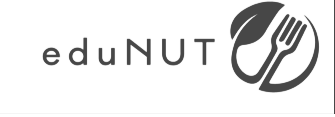 https://seppholzer.at/en/
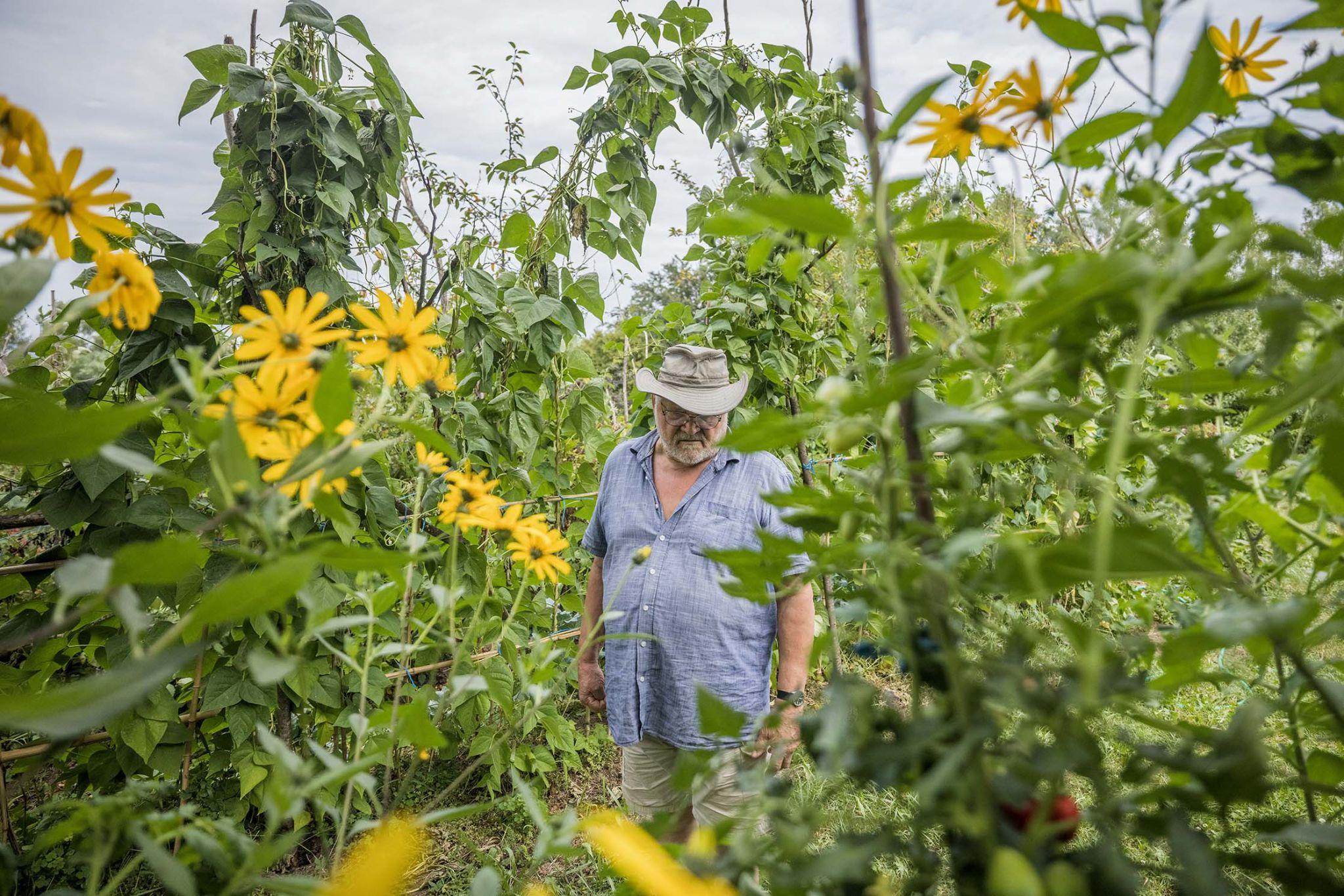 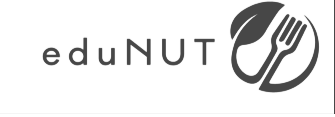 https://seppholzer.at/en/
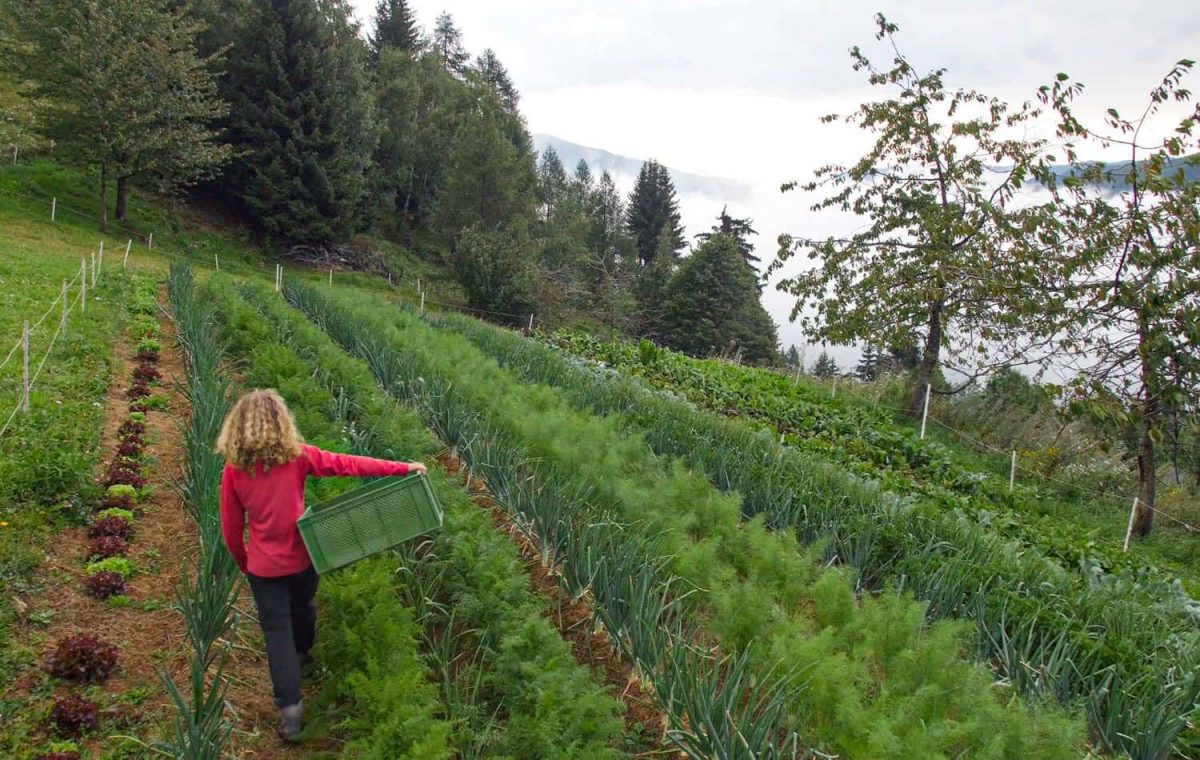 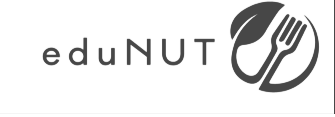 https://krameterhof.at/en/
Imagining and designing
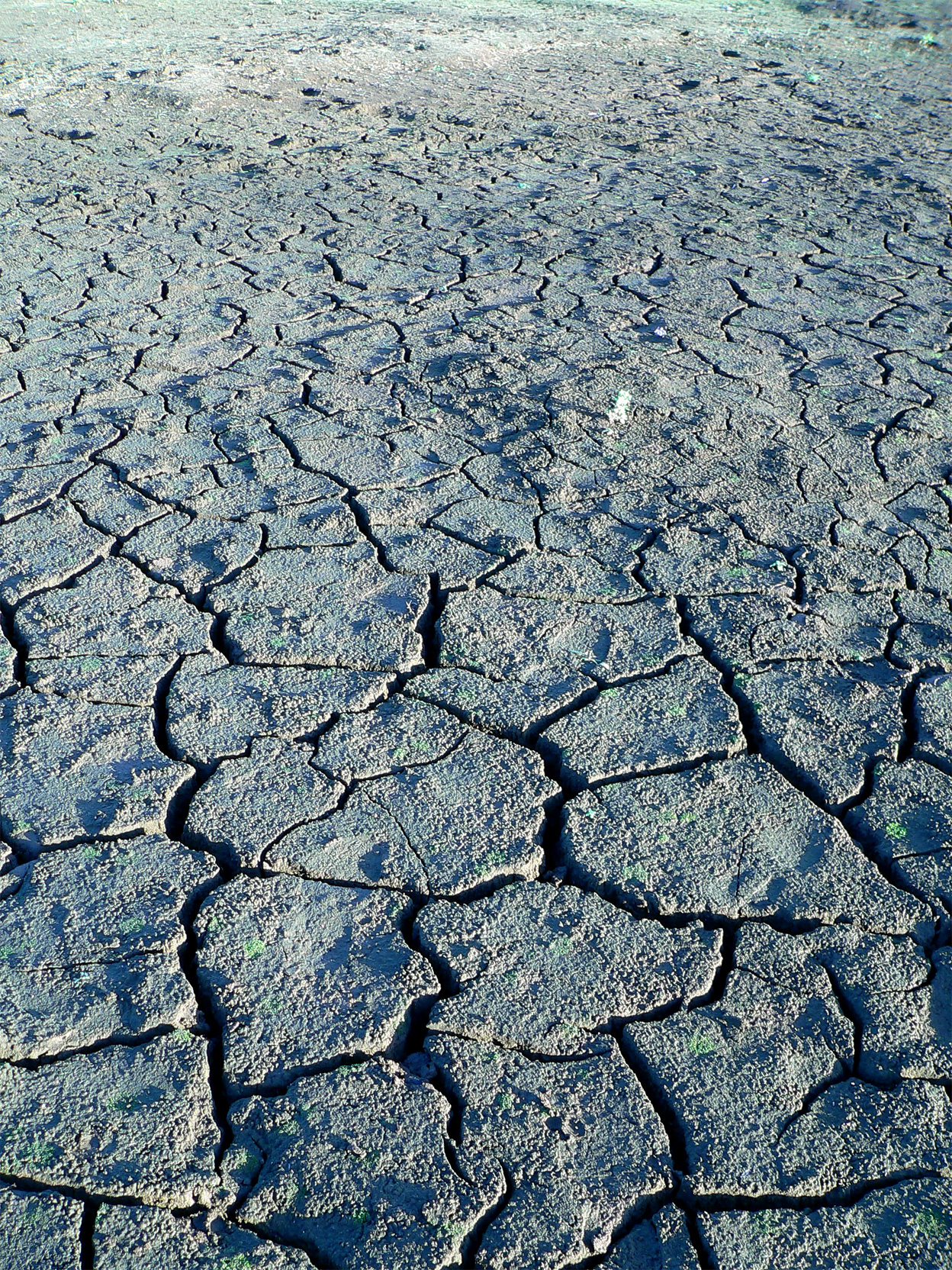 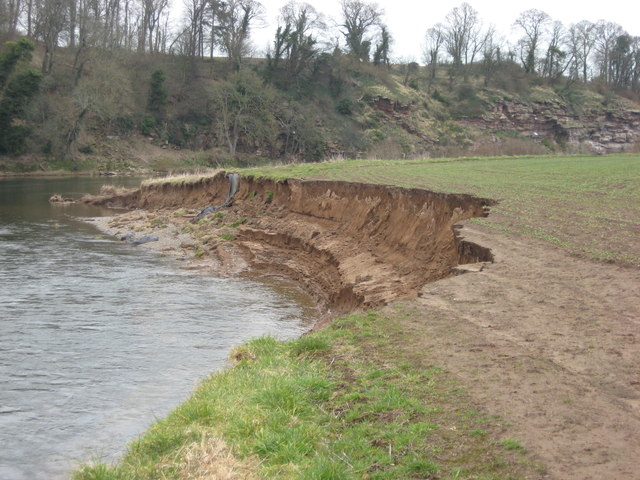 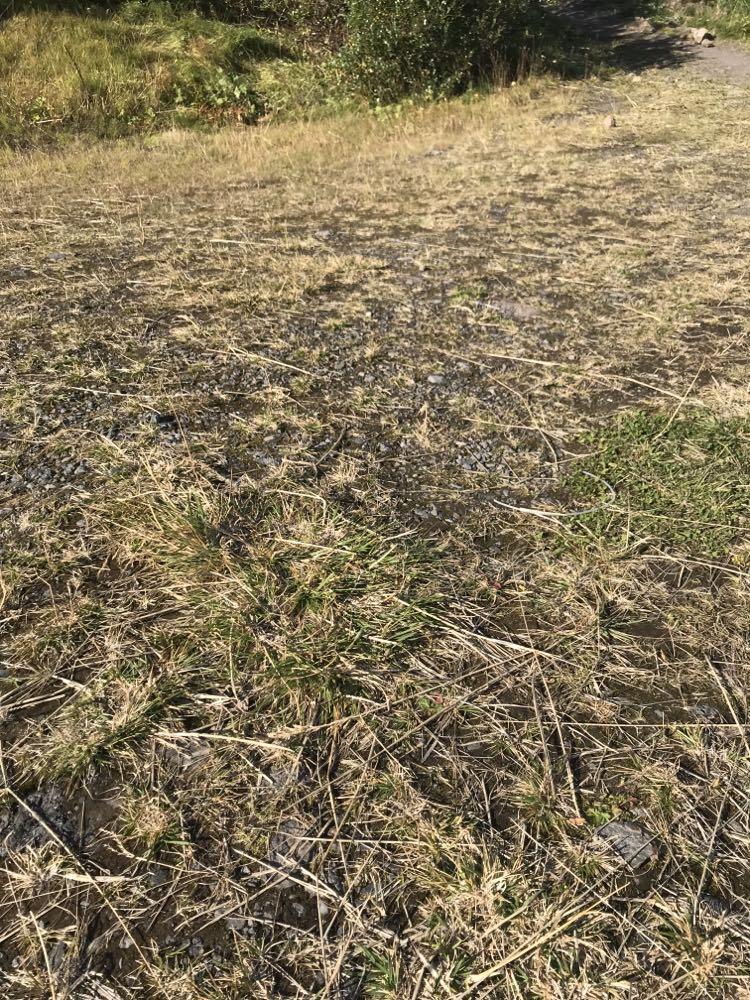 Make an action plan  
             for how to save the soil in these               three locations
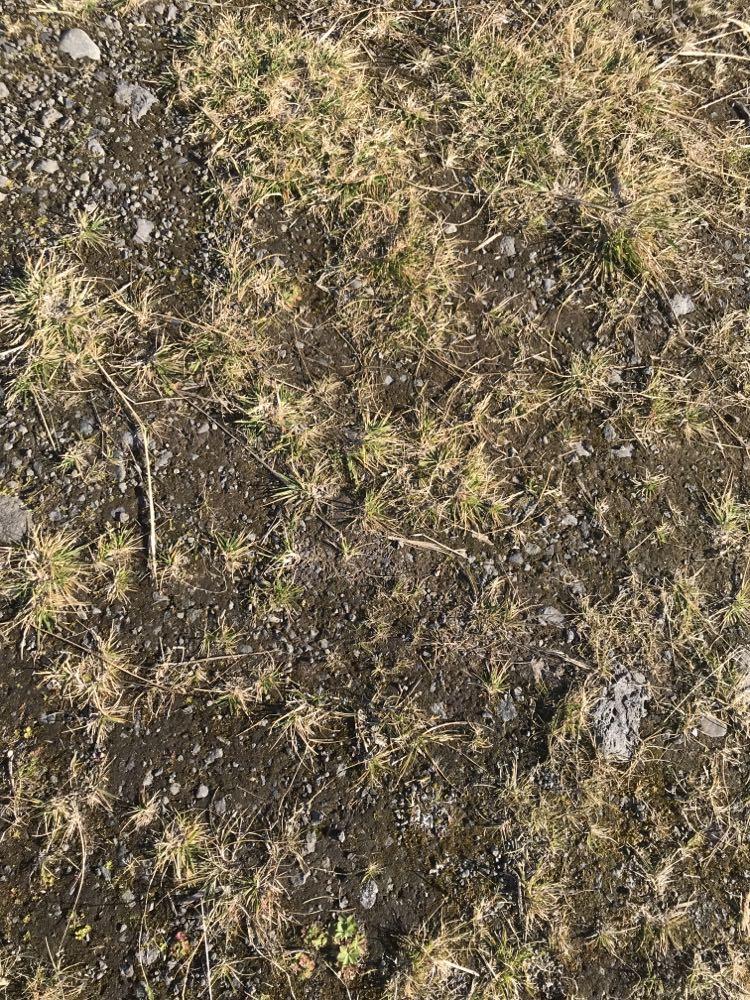 Photo by vikush on Freeimages.com
Photo Frank Smith www.geograph.org.uk
Dry & cracking soil
No life visible
How can you bring this soil back to life?
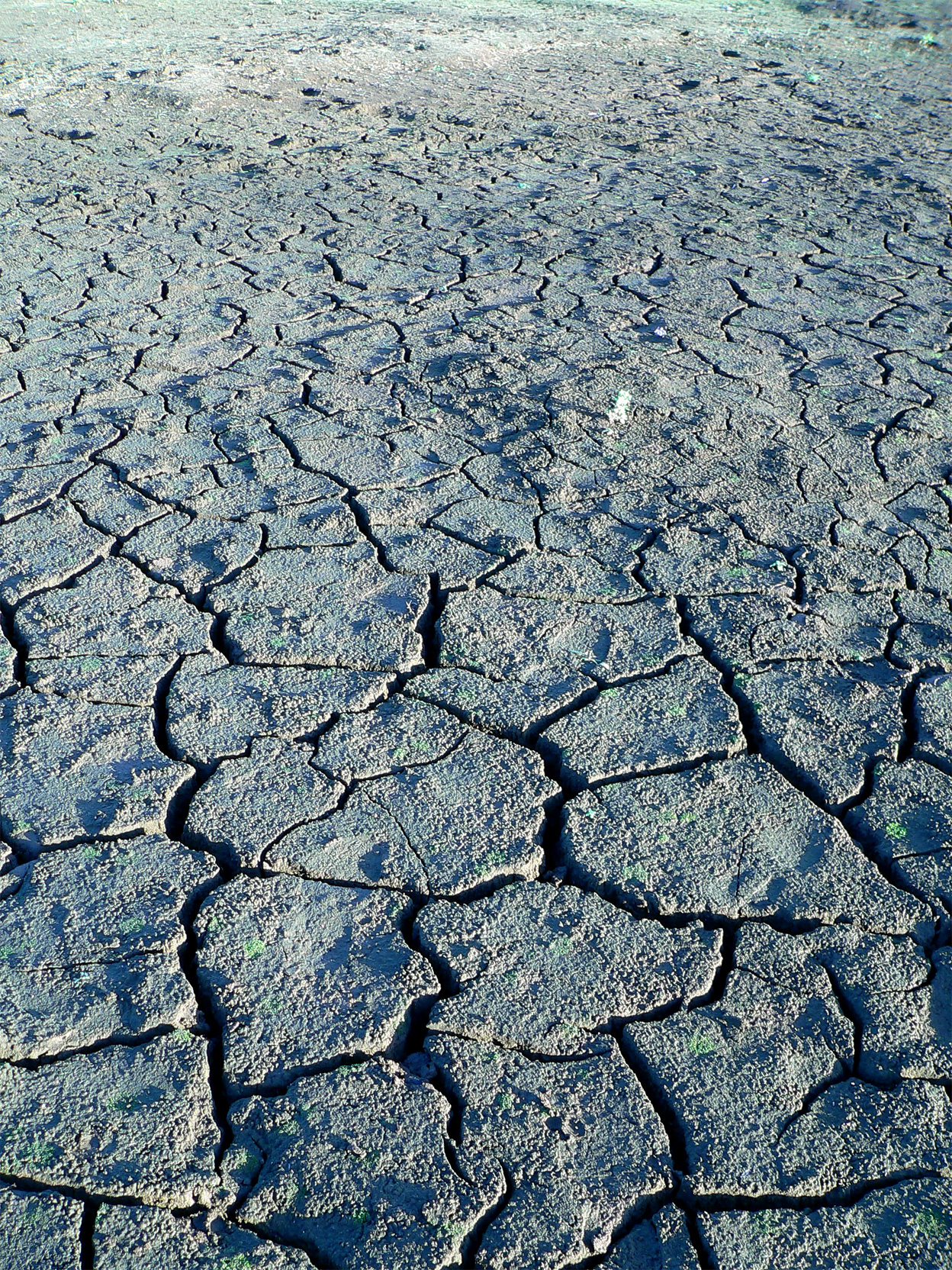 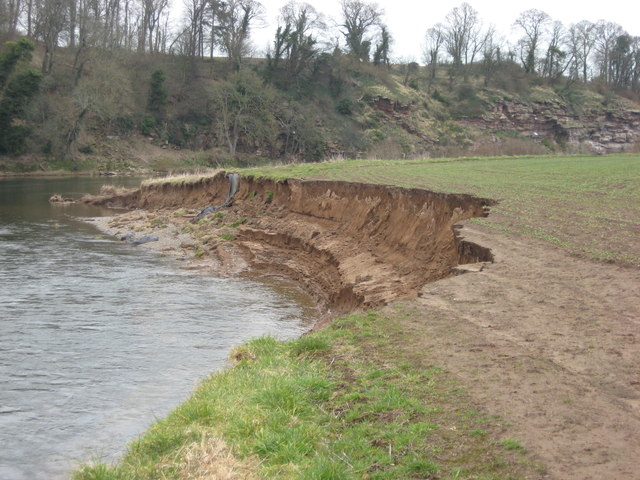 Few plants that are small and struggling
Almost no organic material, small stones visible on the surface
How can this soil be fertile again?
Active erosion from the river
Soil crumbles down into the river, nothing keeping it stuck
How can you get this soil healthy and keep it from eroding away?
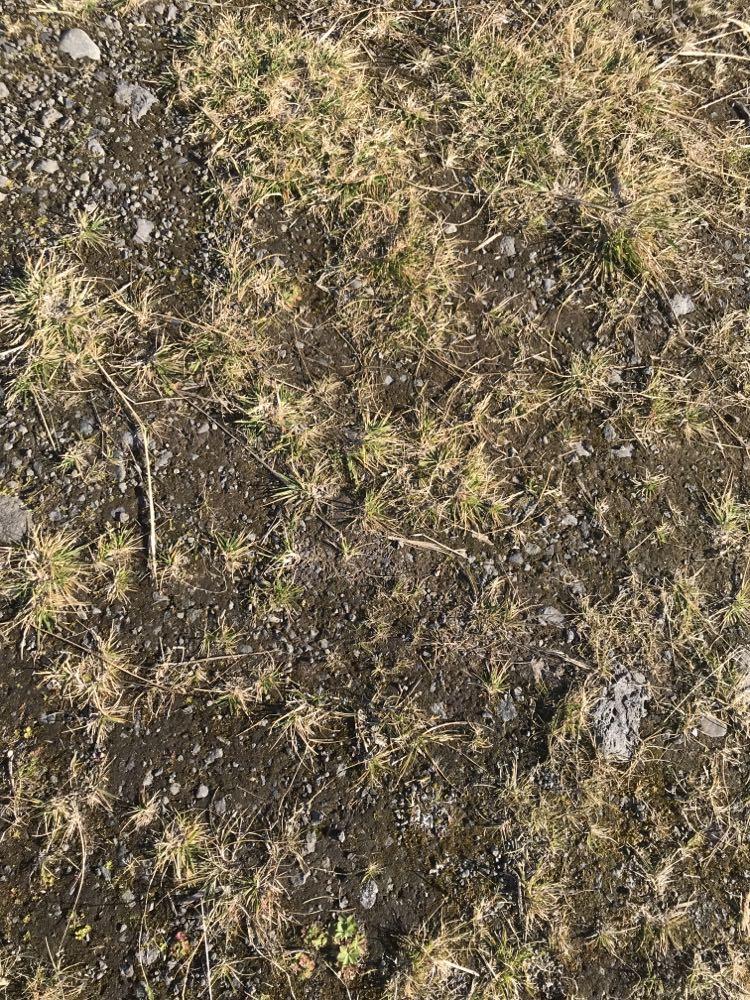 Literature
Earth User’s guide to Permaculture by Rosemary Morrow
Farming with Soil Life: A Handbook for Supporting Soil Invertebrates and Soil Health on Farms
Burrowing-mammal-induced enhanced soil multifunctionality is associated with higher microbial network complexity in alpine meadows - ScienceDirect
The role of burrowing animals in the transport of mineral substances in the soil - ScienceDirect
https://www.apricotcentre.co.uk/